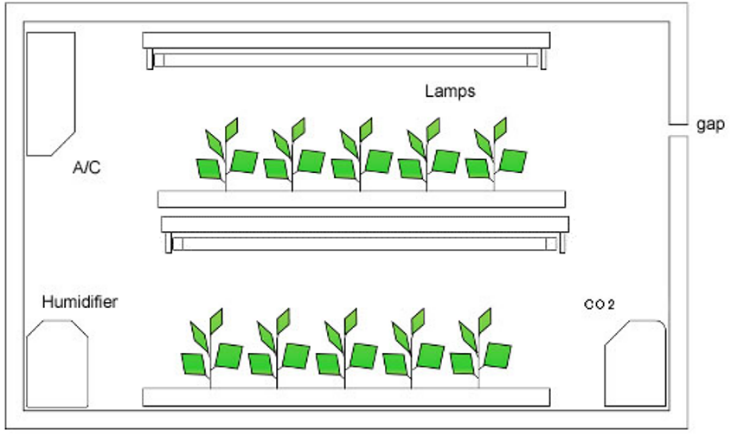 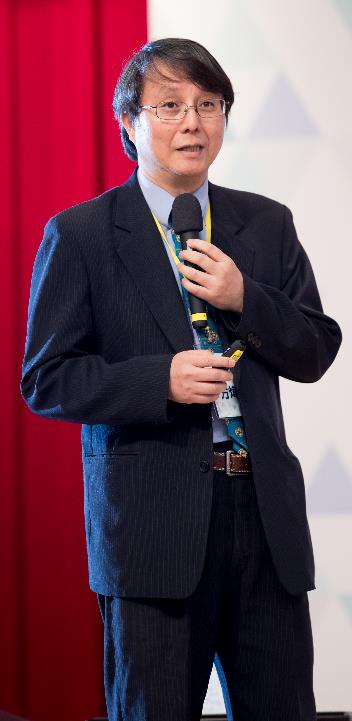 18th SSLCHINA
全人工光型植物工廠 (PFAL)之整廠績效評估 (TPE)
方煒
台灣大學生物機電系
Total Performance Evaluation of Plant Factory with Artificial Light
Dec. 6–8th, 2021
摘要
績效評估是用來比較國與國之間、組織間、團隊間或團隊內個人表現的方法，譬如人均 GDP用來比較各國人民的國內生產毛額。這評估指標涉及國內的所有產業，範圍廣泛，但不失為一個方便做比較的指標。植物工廠內作物的栽培涉及多種環境參數 (風、光、水、養、氣)、不同操作流程 (播種/灑種、疏植、定植、採收)、多種軟硬體的整合(光源、安裝、光配方、水培系統、養液配方等)。收獲的產物可能是針對地上部或地下部鮮重、葉片內植化素或果實等，不同目標產物就有不同的優化目標，所以如何針對某一種栽培的對象作物，找出最適當的光源與安裝方式，須有一套系統性的方法。本研究針對萵苣的栽培，結合過去建立的兩個指標，以能量產能 (Energy Yield) 與光子產能 (Photon Yield) 為X, Y 軸，組成整廠績效評估 (Total Performance Evaluation, TPE) 圖，各參數組合與產能數據經計算後在圖上的落點可由能量與光子兩個面向找出最適合該種作物的最適合光配方。TPE 圖除了可用於比較不同光源、不同光譜、不同廠牌燈具之外，也可用來比較不同品種的作物、不同操作流程、不同養液配方、不同水培系統等。
3
Fang, 2013
Fang, 2013
整廠效能評估  TPE  量化指標
全人工光型植物工廠  PFAL
4
Chung and Fang, 2020
Chung and Fang, 2020
Photon Yield, PY
光子產能
g mol-1
mg mol-1
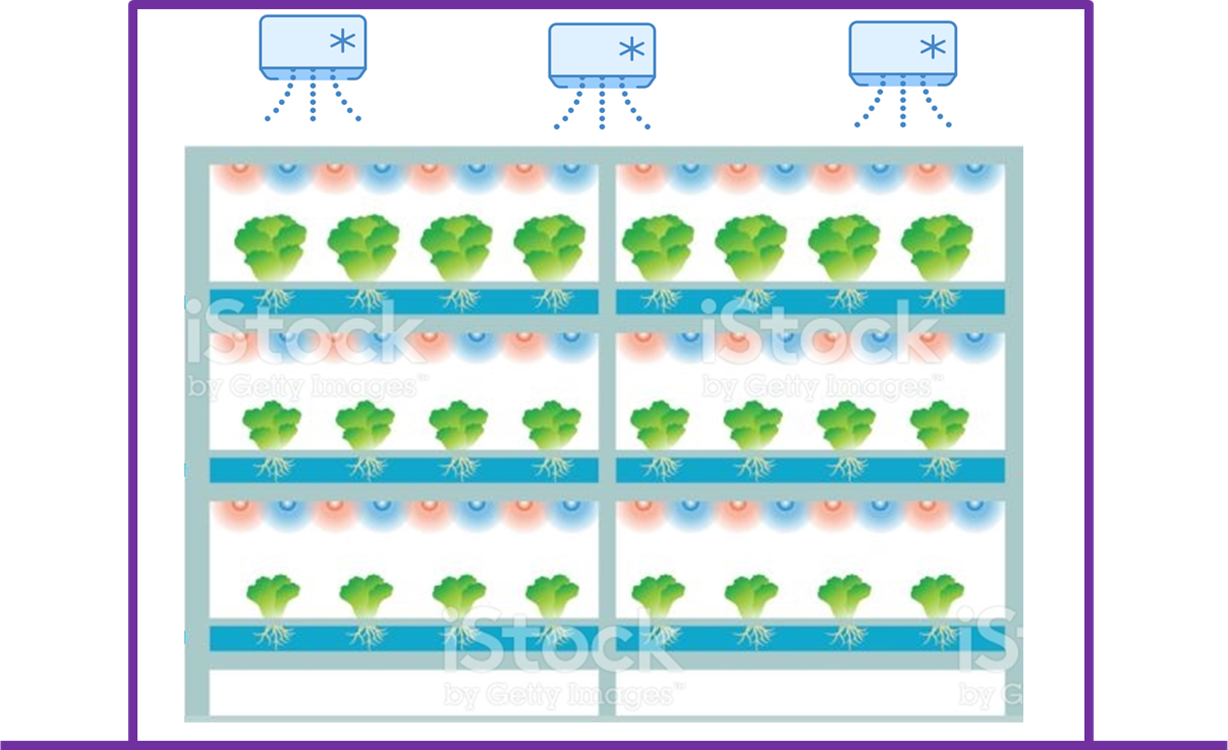 μg mol-1
Daily Light Integral  (DLI) in mol day-1 m-2
PPFD (400-700 nm, PAR, μmol m-2 s-1 ) ×Light period (h d-1) ×3.6/1000
BPFD (400-800 nm, BAR, μmol m-2 s-1 ) ×Light period (h d-1) ×3.6/1000
Total light integral per plant at stage i, TLI(i)  in mol/plant
TLI(i) = DLI(i) × Duration(i) / cropping density(i)
Overall Total Light Integral per plant
PY (g mol-1) = g_FW/plant / OTLI (mol/plant)
PYA (mg mol-1) =  mg.Anthocyanin/plant  / OTLI
PYD  (mg mol-1) = mg.Vit.E/plant / OTLI
5
Photon Yield, PY
光子產能
g mol-1
From sowing to harvest, calculate DLI of each stages (mol/m2/day), times duration of each stage to get TLI (mol/m2) 
Divide TLI by the density (plts/m2) of each stage to derived mol/plt of each stages.
Sum up for all stages to derive OTLI (in mol/plt)
Derive PY by divide the avg. harvested FM (g/plt) to OTLI to derive g FM/mol.
6
Energy Yield, EY
電力產能
g kWh-1
mg kWh-1
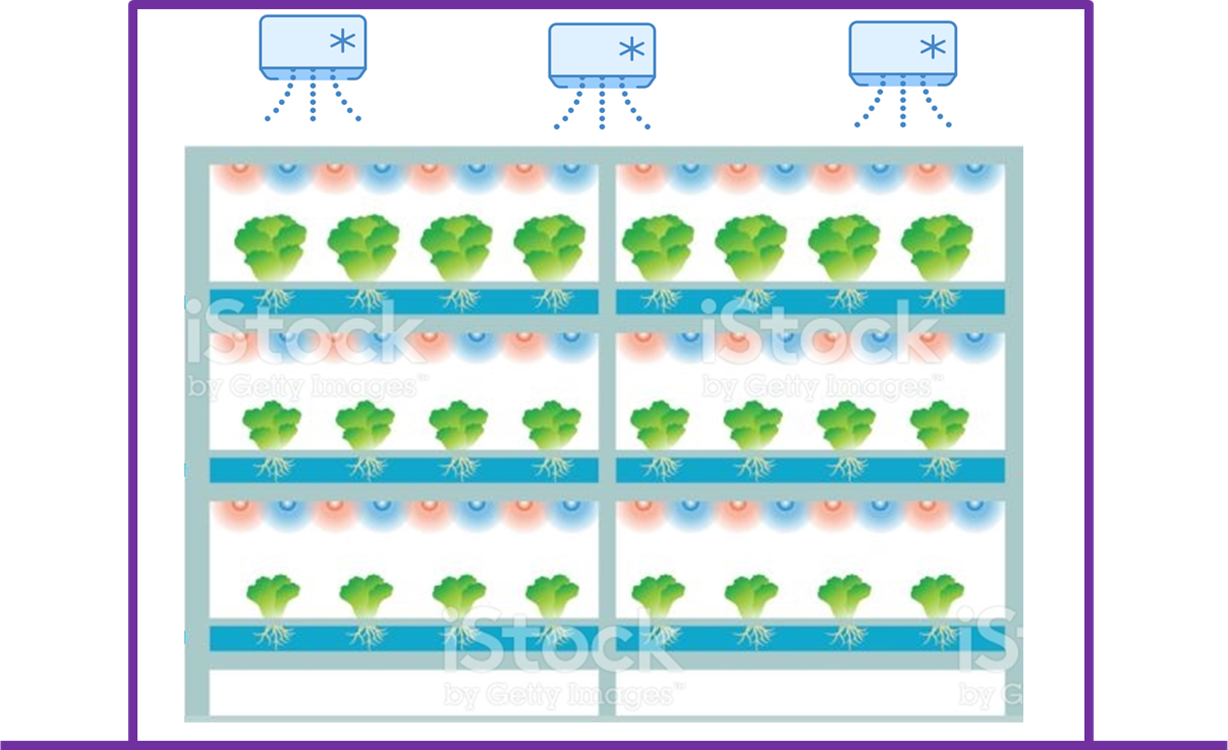 μg kWh-1
Power consumption per unit area, PCA (W m-2)
Power consumption per lamp (W) × number of lamps per unit area (m-2)
Daily power consumption per unit area per day, DPI (kWh d-1 m-2)
PCA (W m-2) × light period (h d-1) / 1000
Total power integral per plant, TPI(i) (kWh/plant)
DPI(i) × duration(i) / cropping density(i) (plant m-2)
Overall Total Power Integral (OTPI) per plant
EY (g/kWh)     = g_FW /plant / OTPI (kWh/plant)
EYA (mg/kWh) =  mg Anthocyanin /plant / OTPI
EYD (mg/kWh) = mgVit.E/plant / OTPI
7
Energy Yield, EY
電力產能
g kWh-1
From sowing to harvest, calculate power consumption per unit area per day of each stage (kWh/m2/day), times duration of each stage to get TPC (kWh/m2), then divided by the density (plts/m2) of each stage to derived kWh/plt of each stages (TPI).
Sum up for all stages to derive OTPI in kWh/plt
Derive EY by divide the avg. harvested FM (g /plt) to OTPI to derive g FM/kWh.
8
TPE diagram:  PY vs. EY   or   EY vs. PY
Toward optimum light source
Light source has better spectrum to grow the crop
Light Efficacy (LED晶片):     in μmol / J

Light Efficacy (燈具安裝於床架後於栽培前量測):    in μmol / J

Overall Lighting Efficacy
OLe = EY/PY
  in mol / kWh
栽培全程燈具發光效能
光子產能 (PY, g or mg or μg /mol)
Light source has 
higher efficiency and less power consumption to grow the crop
9
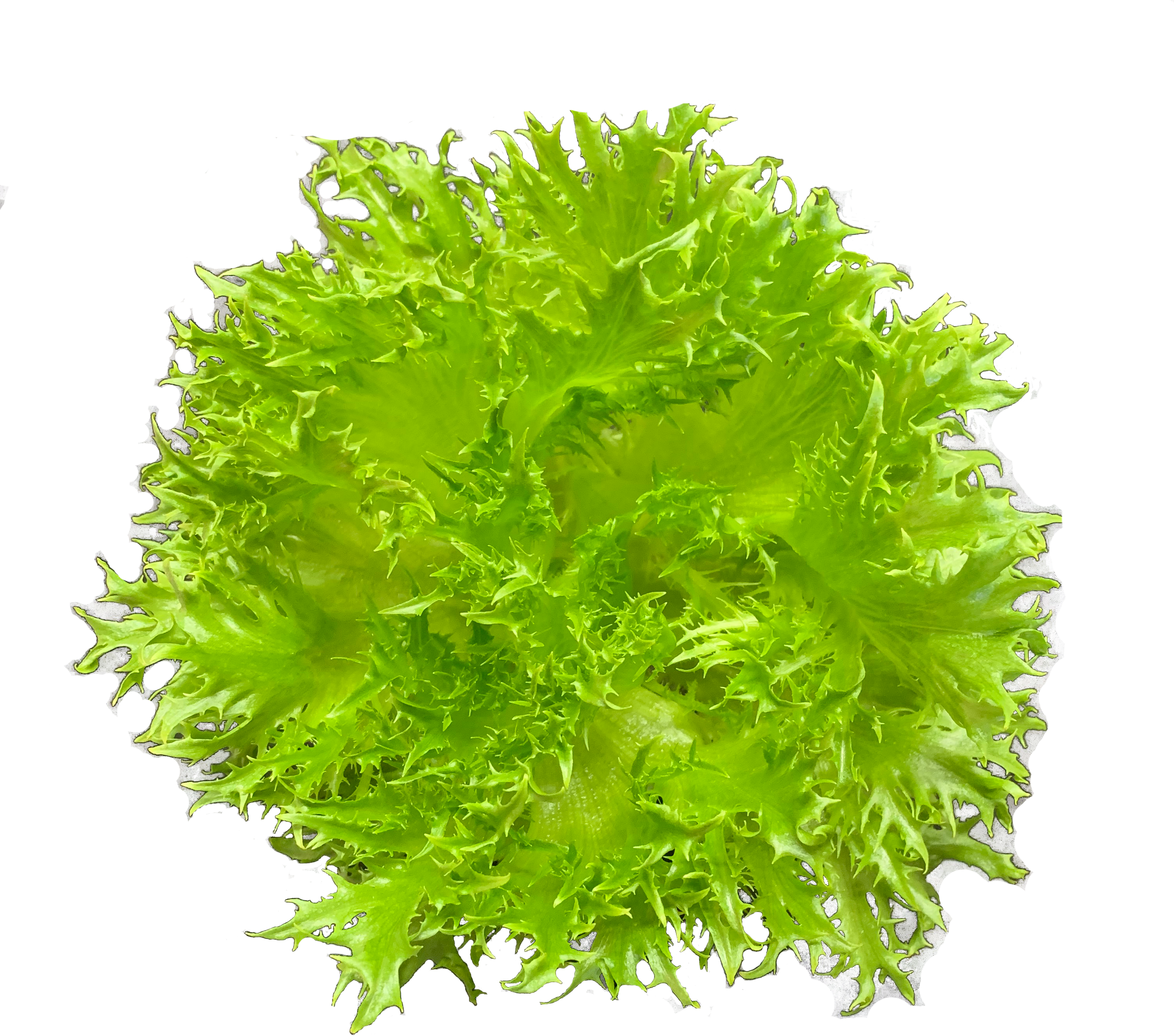 Total Performance Evaluation (TPE) 圖
TPE 圖以 EY 與 PY 為 X 軸或Y 軸
以 PY 為 X 軸， EY 為 Y 軸時，斜率 (EY/PY) 代表栽培全程的燈具發光效能 Overall Lighting efficacy (OLe in mol kWh-1) 
每一批次的栽培結果呈現於 TPE 圖上就是一個狀態點，不同批次的栽培結果在TPE圖上的落點可能在不同位置，狀態點朝右上方移動就是系統邁向優化的過程。
不同批次的栽培可以是使用不同光譜配方、不同養液配方、不同栽培密度、不同作物品種、不同廠牌光源、不同環控條件、不同操作者、不同操作流程、或是在栽培過程中做了任何環控參數 (光量、光週期、光譜、養液配方、水培系統等) 與/或操作參數的調整 (栽培階段、密度、期程等)，對 EY 與PY 值都會有不同程度的影響。
10
栽培過程中調整紅藍光比例對紅橡萵苣中花青素含量的影響
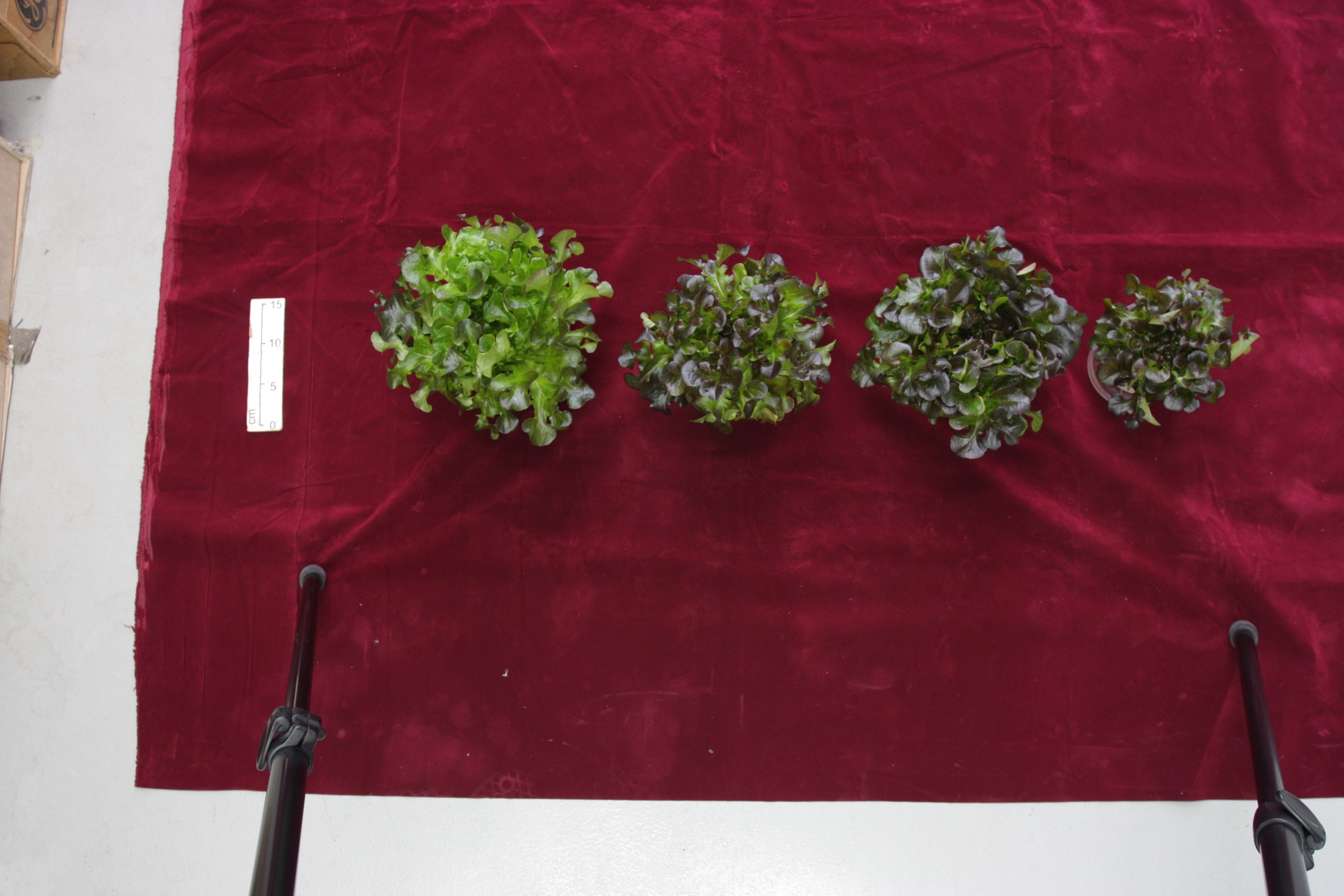 SR5:  栽培期為五週，  全程採較強紅光
SR3SB2: 前三週採較強紅     光，後兩週採採較強藍光
x5
x3 +
x4+
x2
x1
x5
SR3SB2
SR4SB1
SB5
SR5
bar=15
11
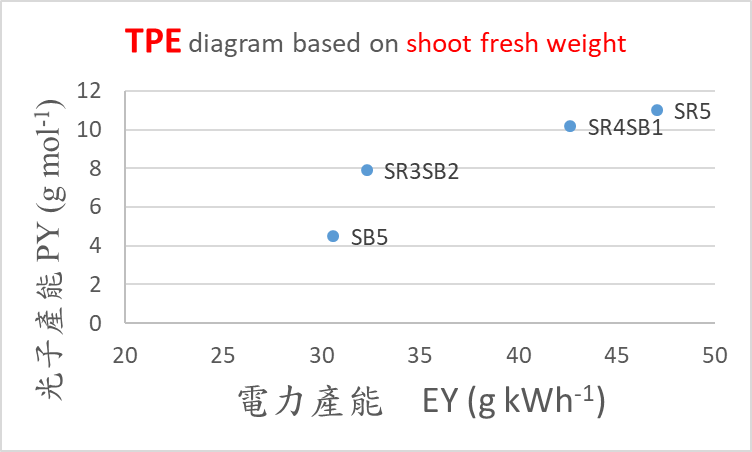 鮮重
12
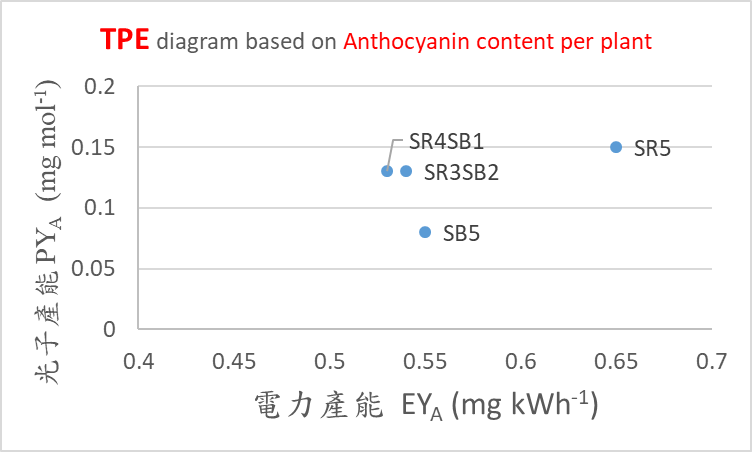 花青素含量
13
PY Photon Yield of fresh mass
PYA Photon Yield of Anthocyanin
EY Energy Yield of fresh mass
EYA Energy Yield of Anthocyanin
SR3SB3
SR4SB2
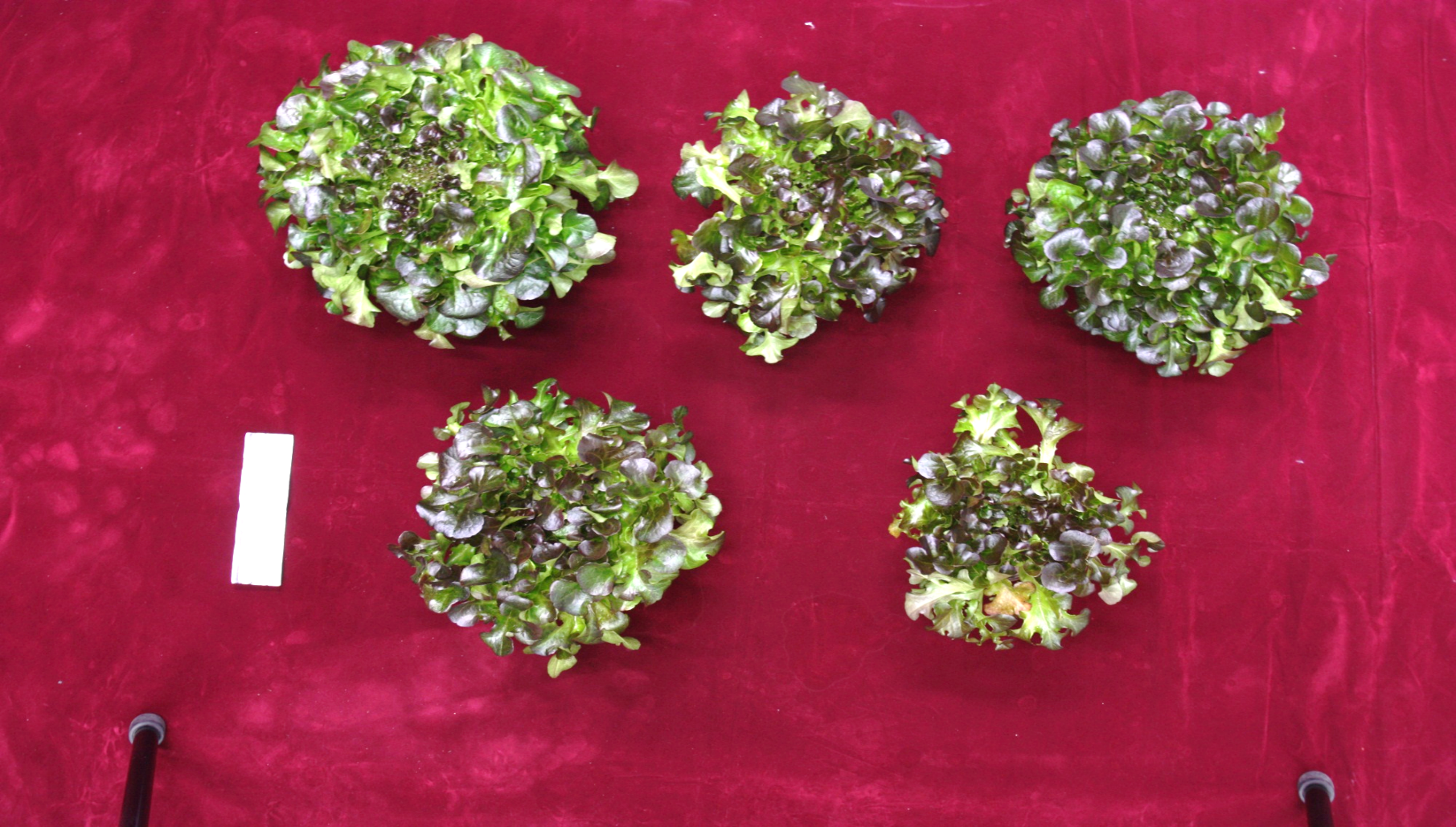 Overall Lighting Efficacy, in mol/kWh
(OLe) = EY / PY
SR6
SB6
SR5SB1
14
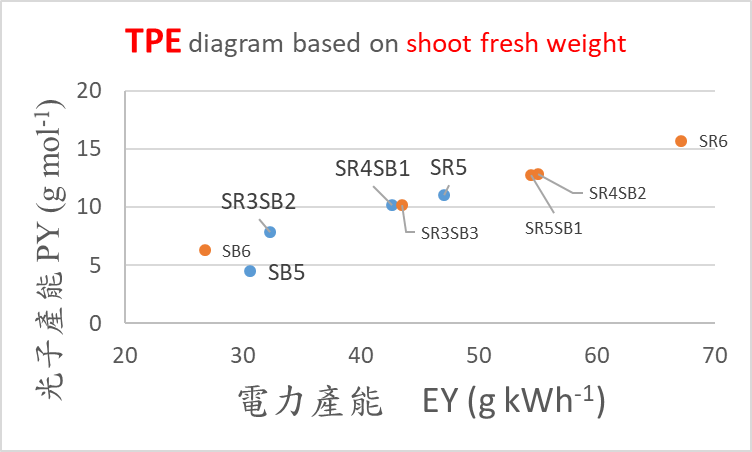 鮮重
15
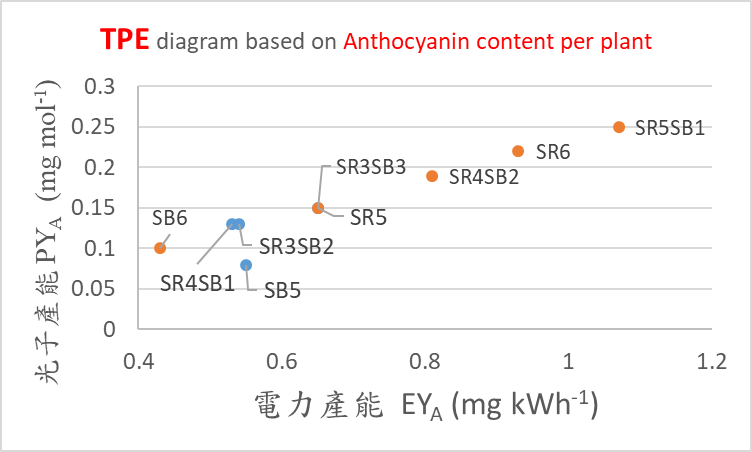 花青素含量
16
植物工廠中栽培香波綠火焰萵苣最適光譜的探討—針對紅光與遠紅光比例
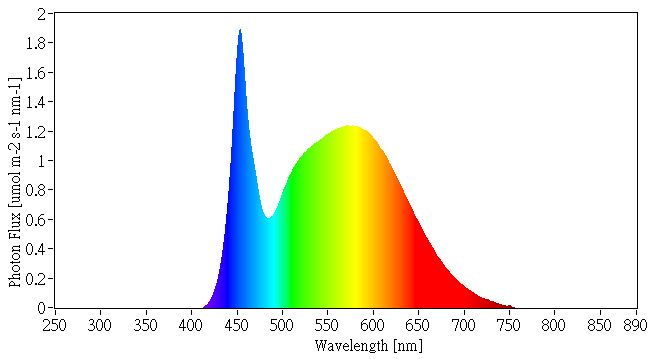 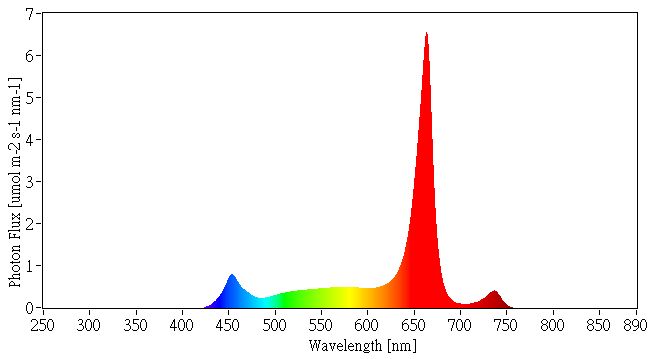 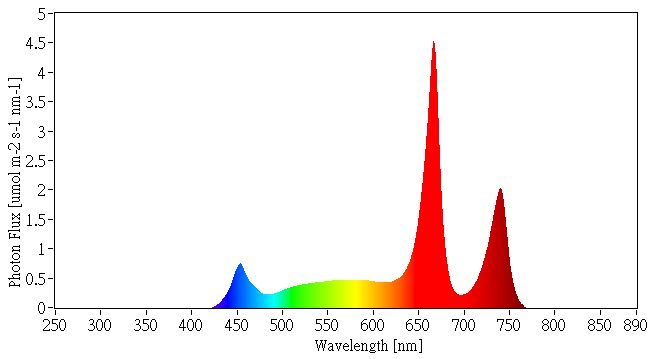 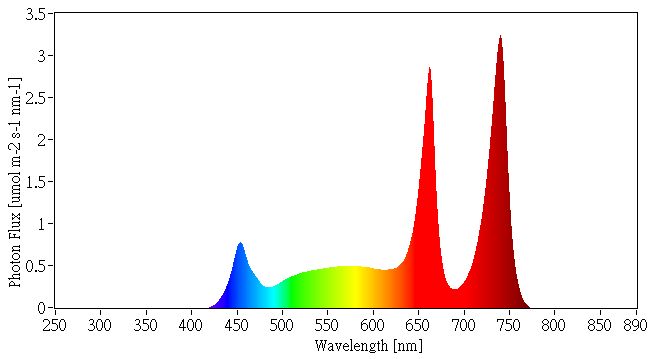 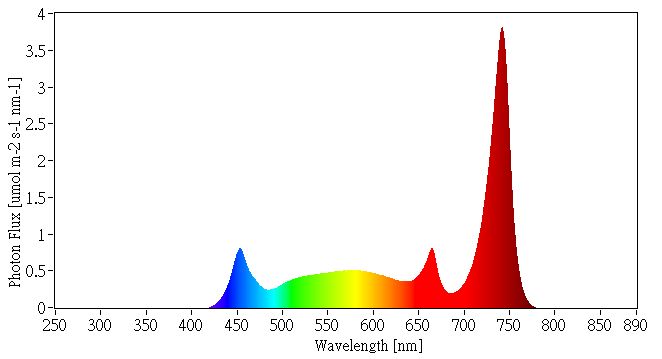 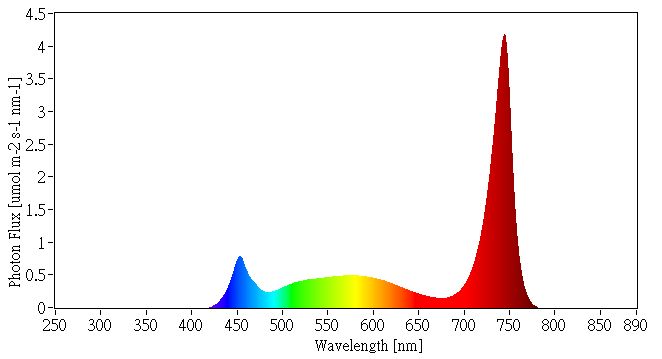 17
18
DAS=35
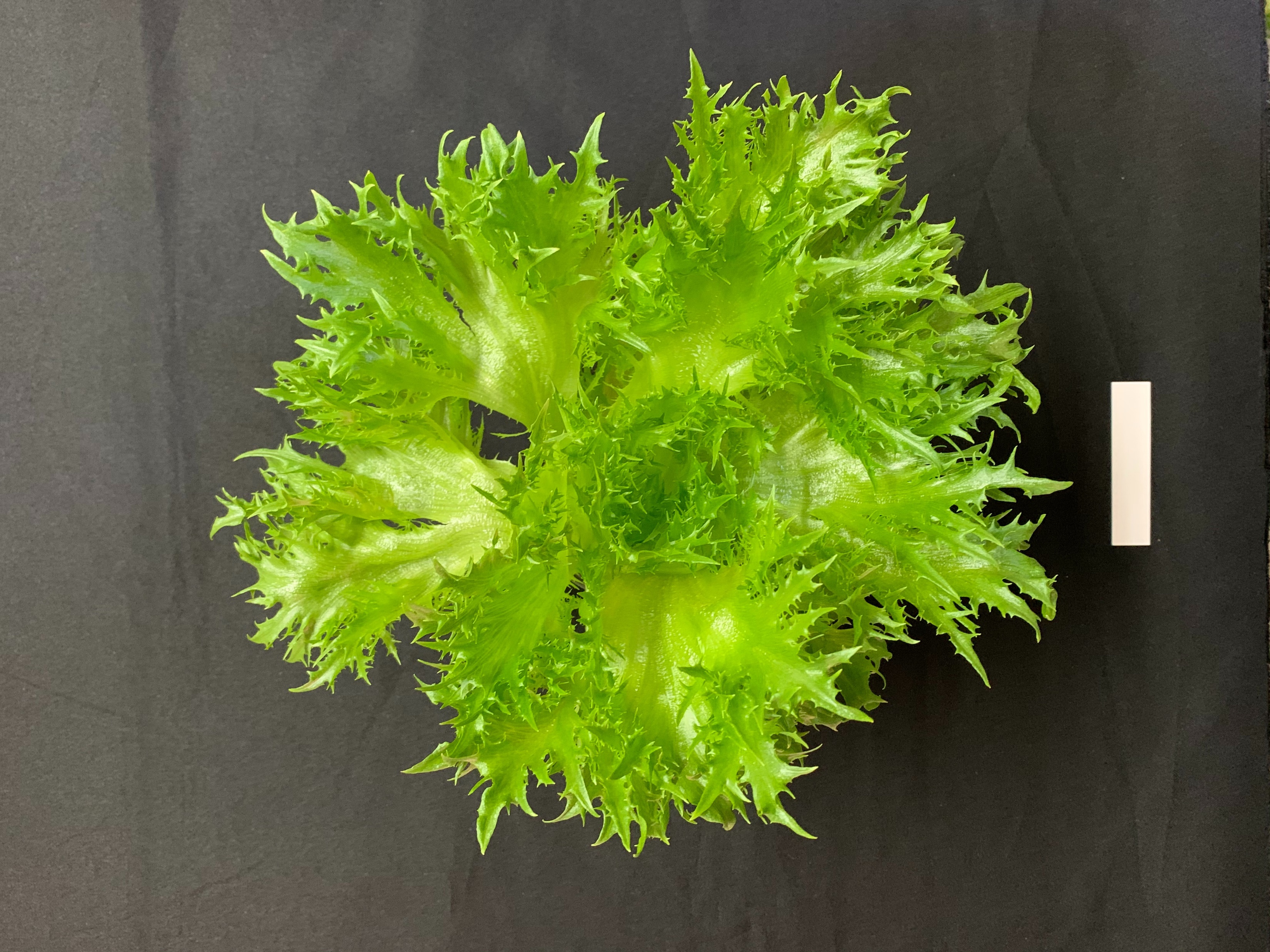 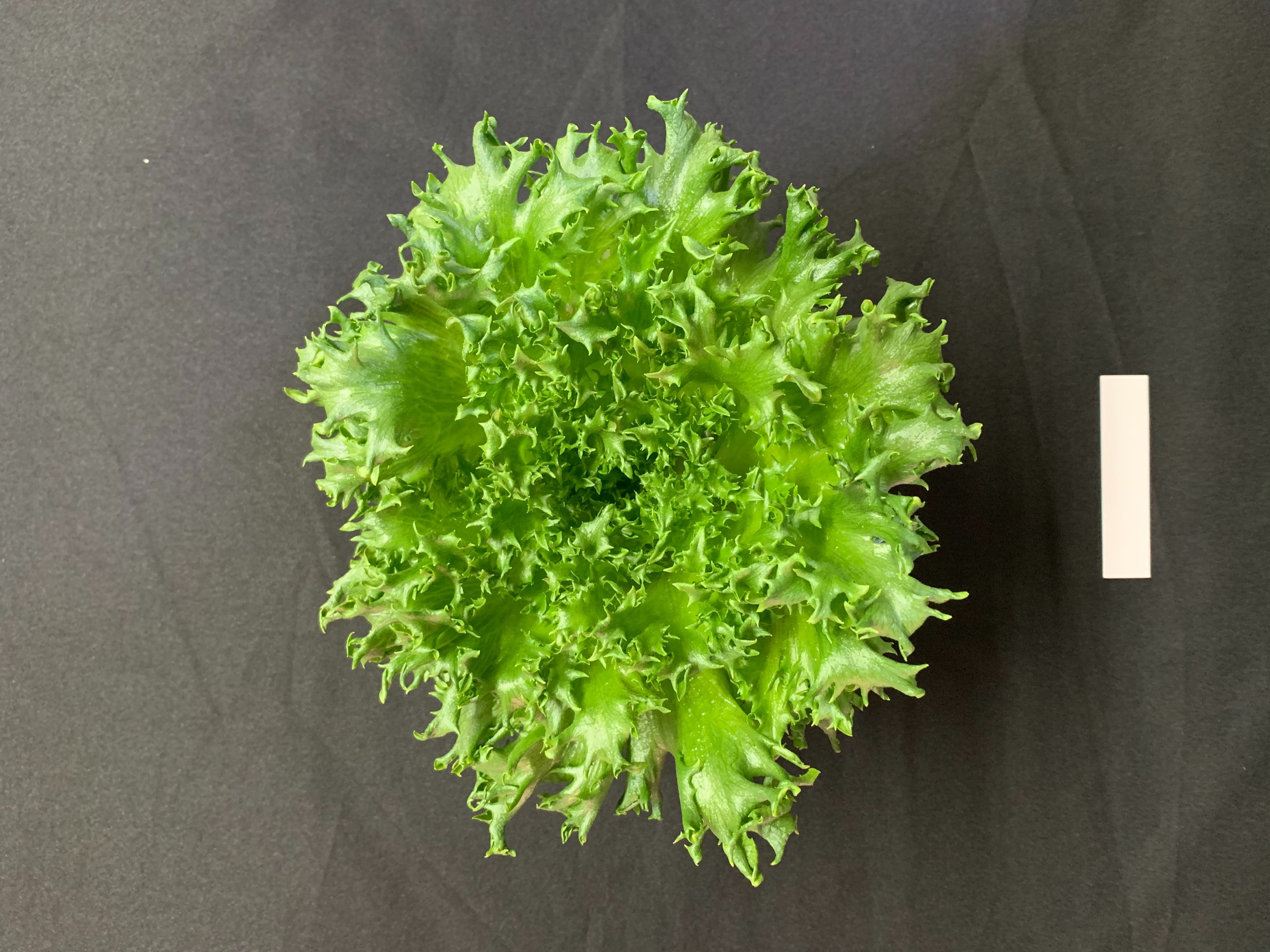 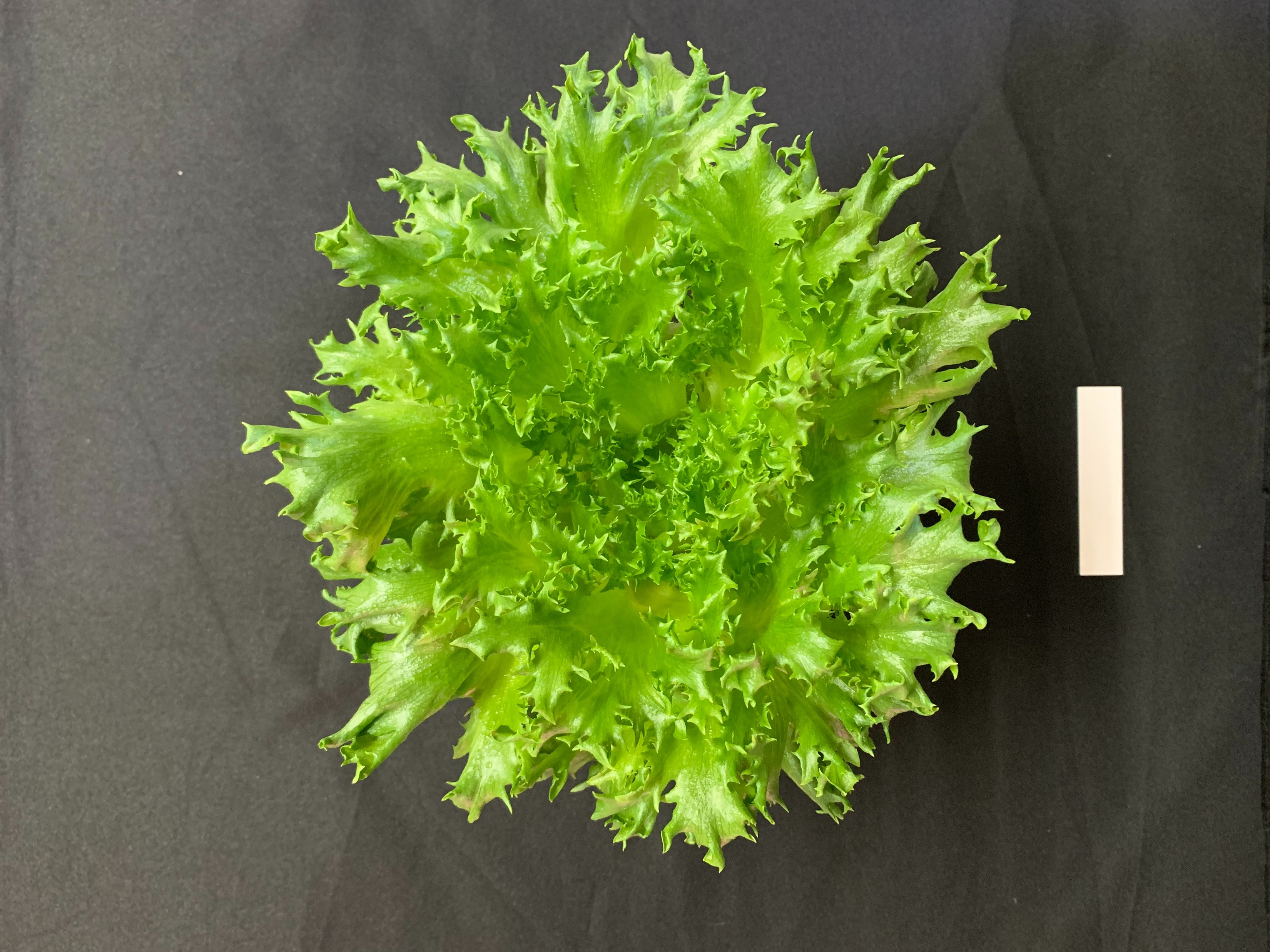 CW_15.49
RFR_13.39
RFR_2.13
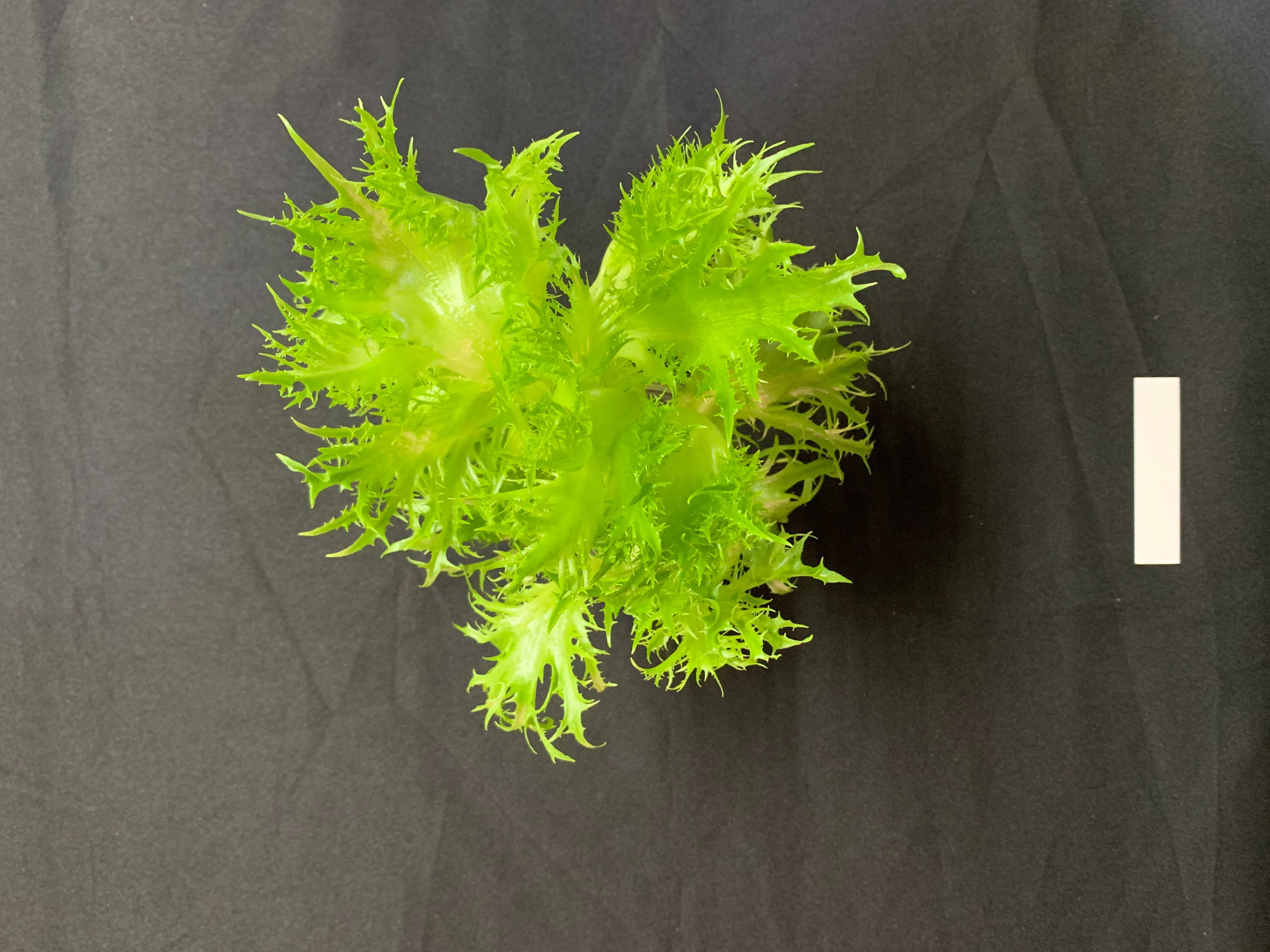 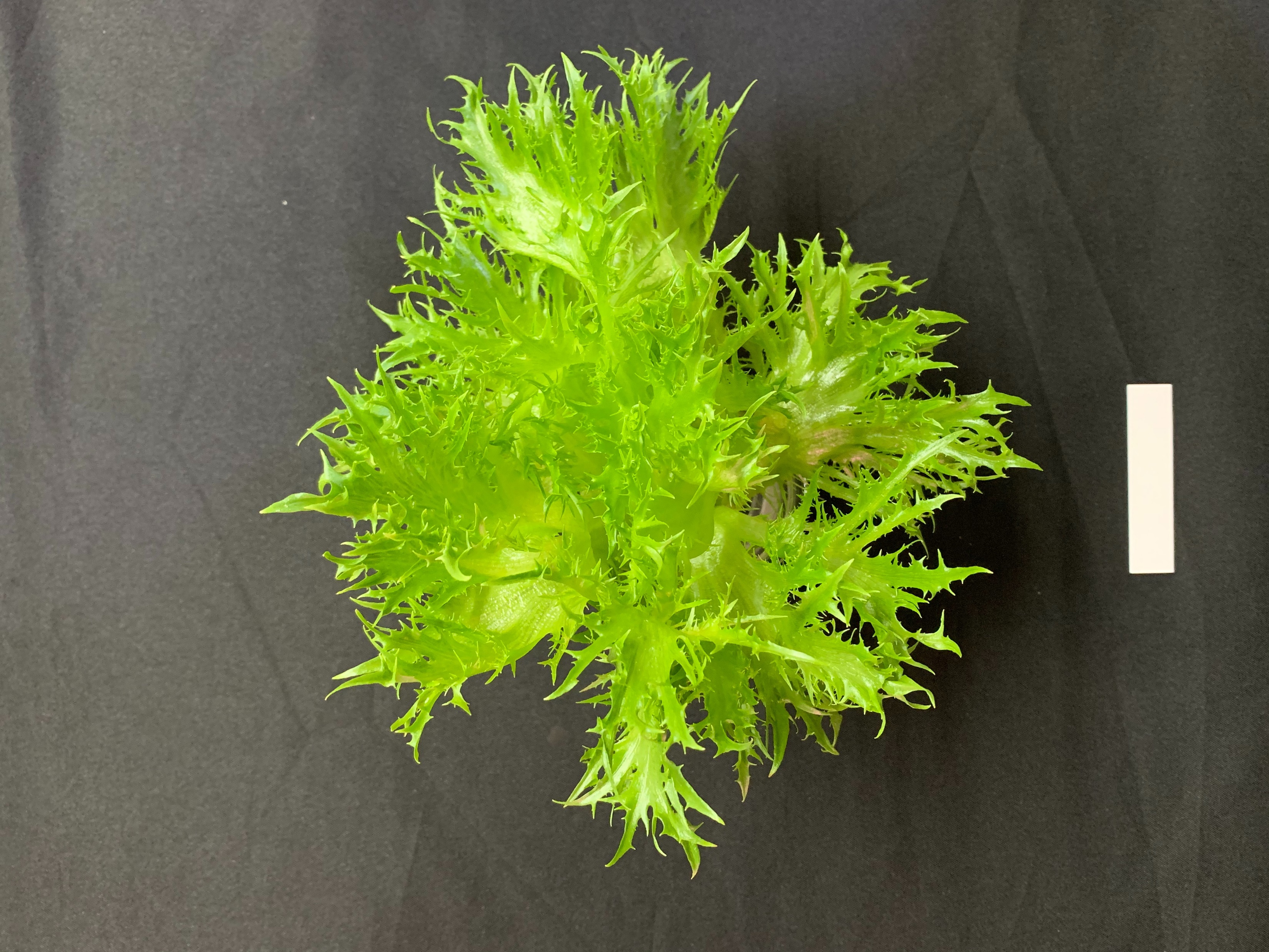 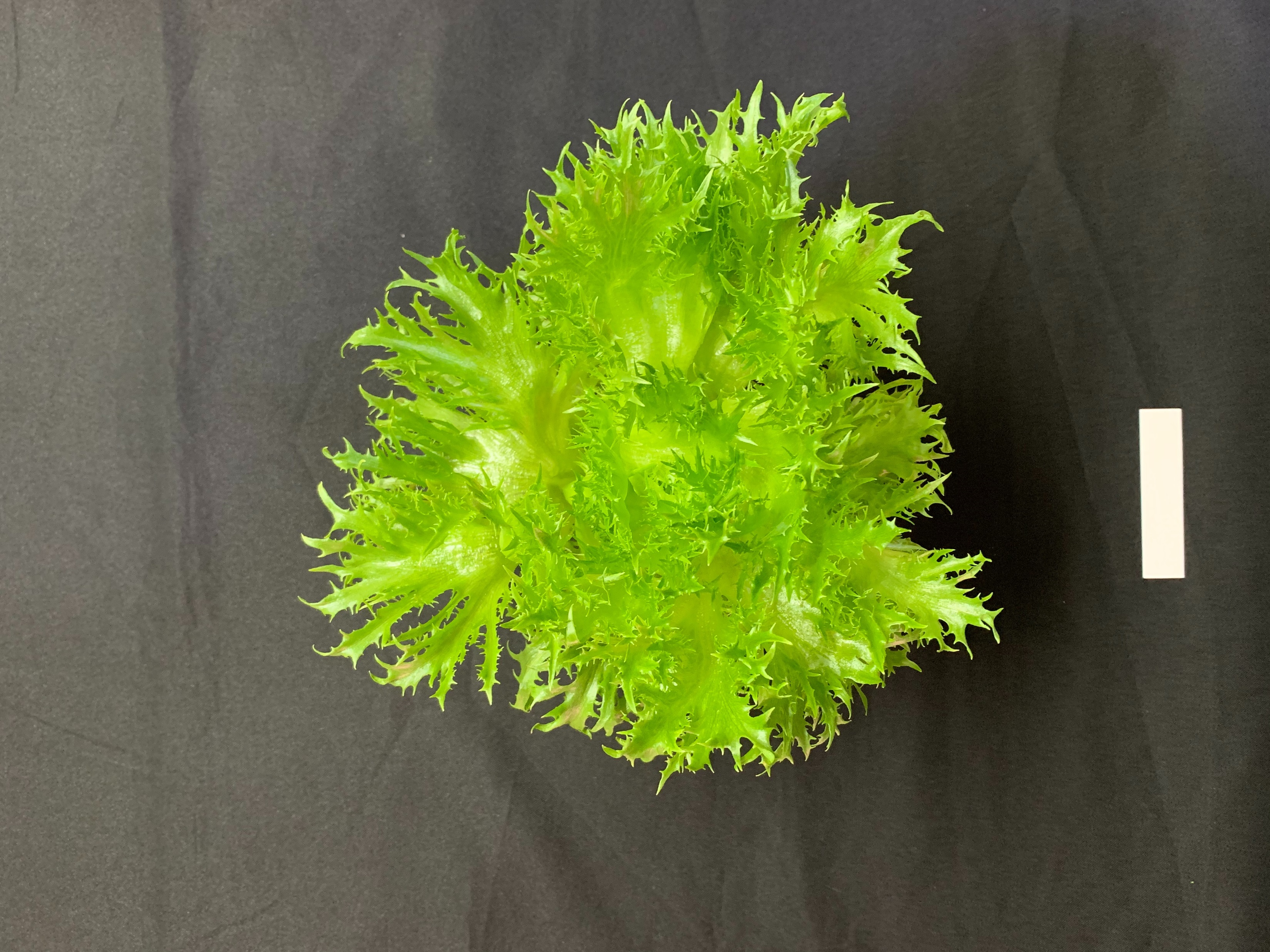 bar=9 cm
RFR_0.97
RFR_0.37
RFR_0.22
19
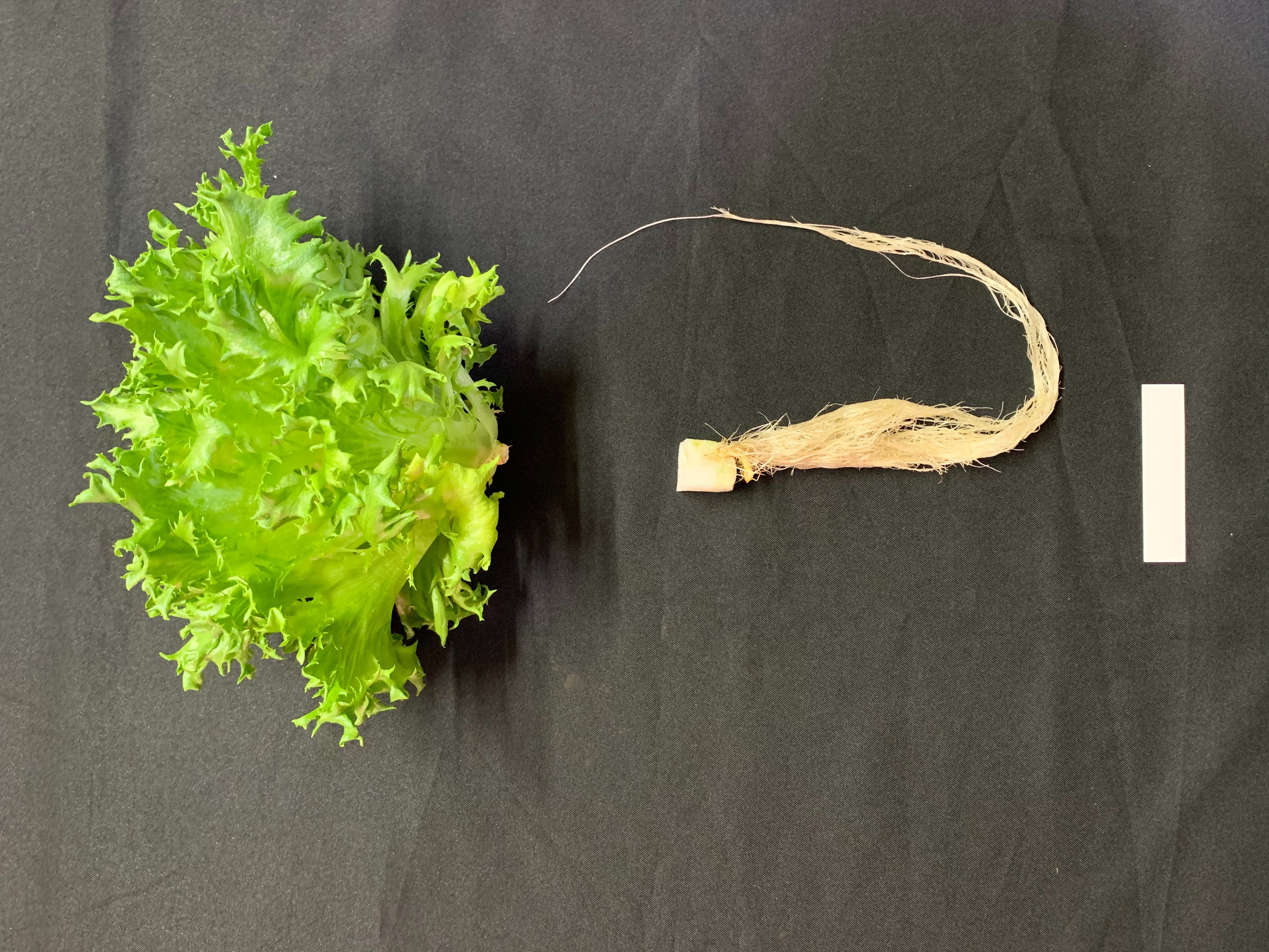 DAS=35
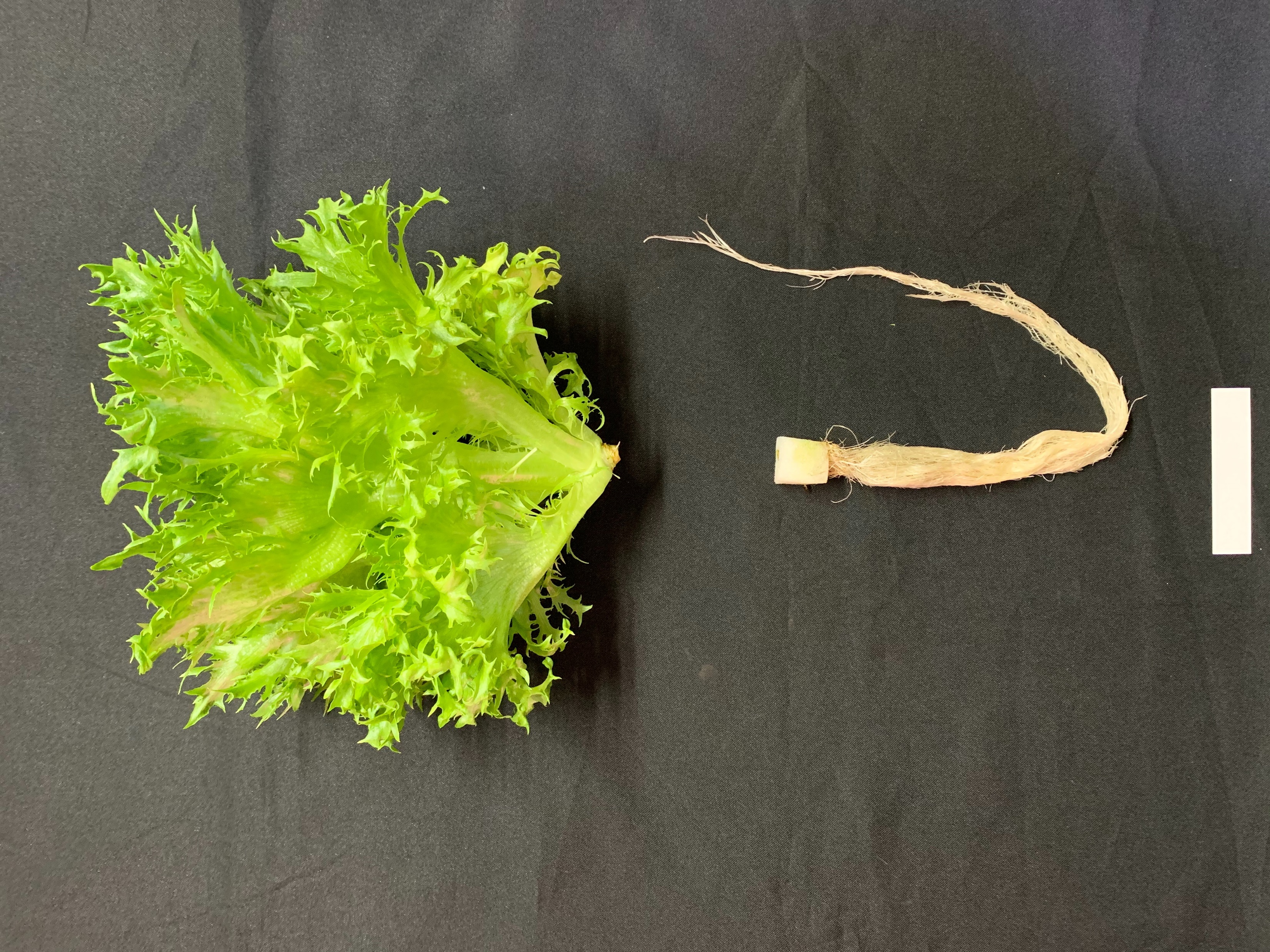 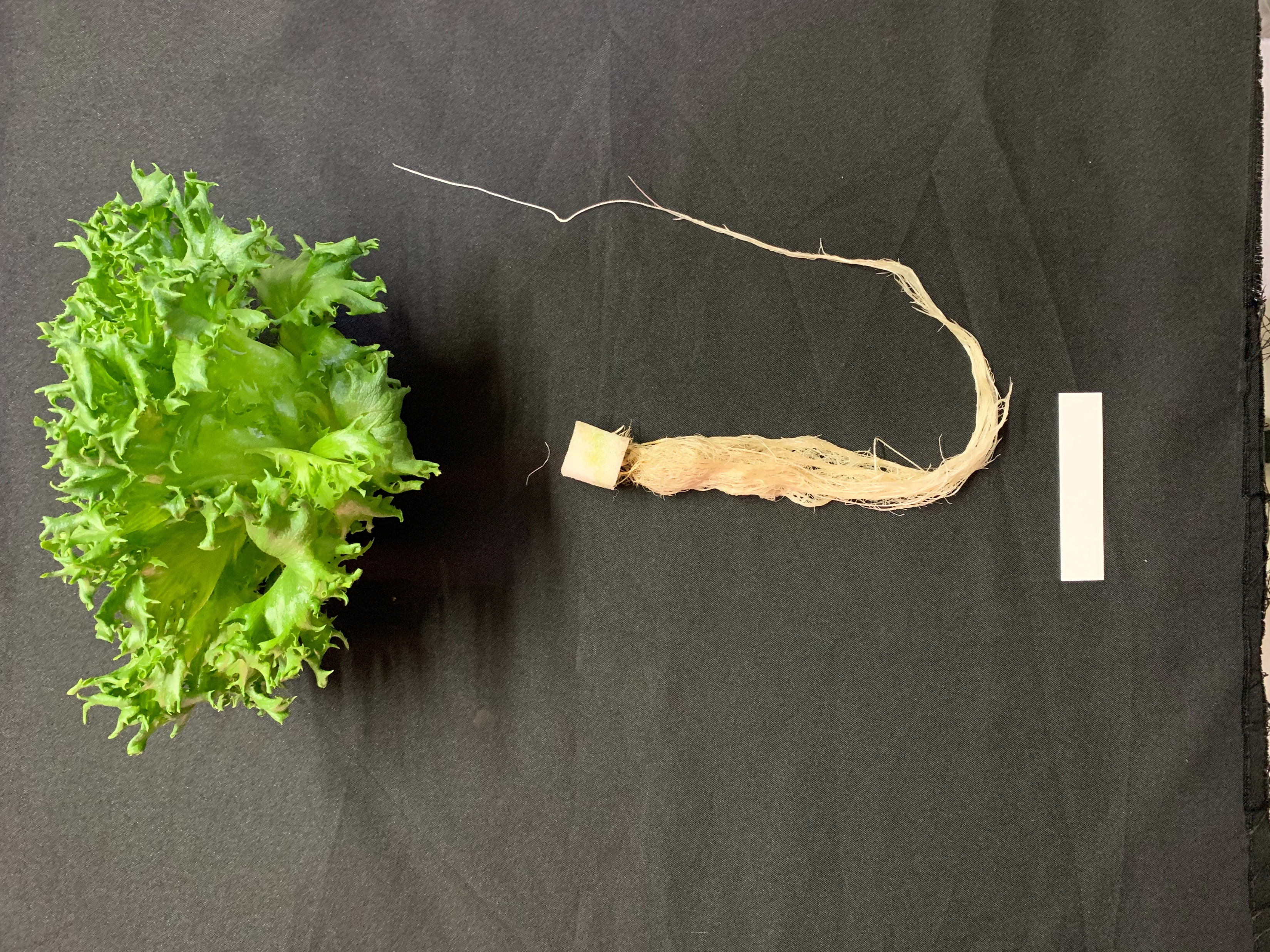 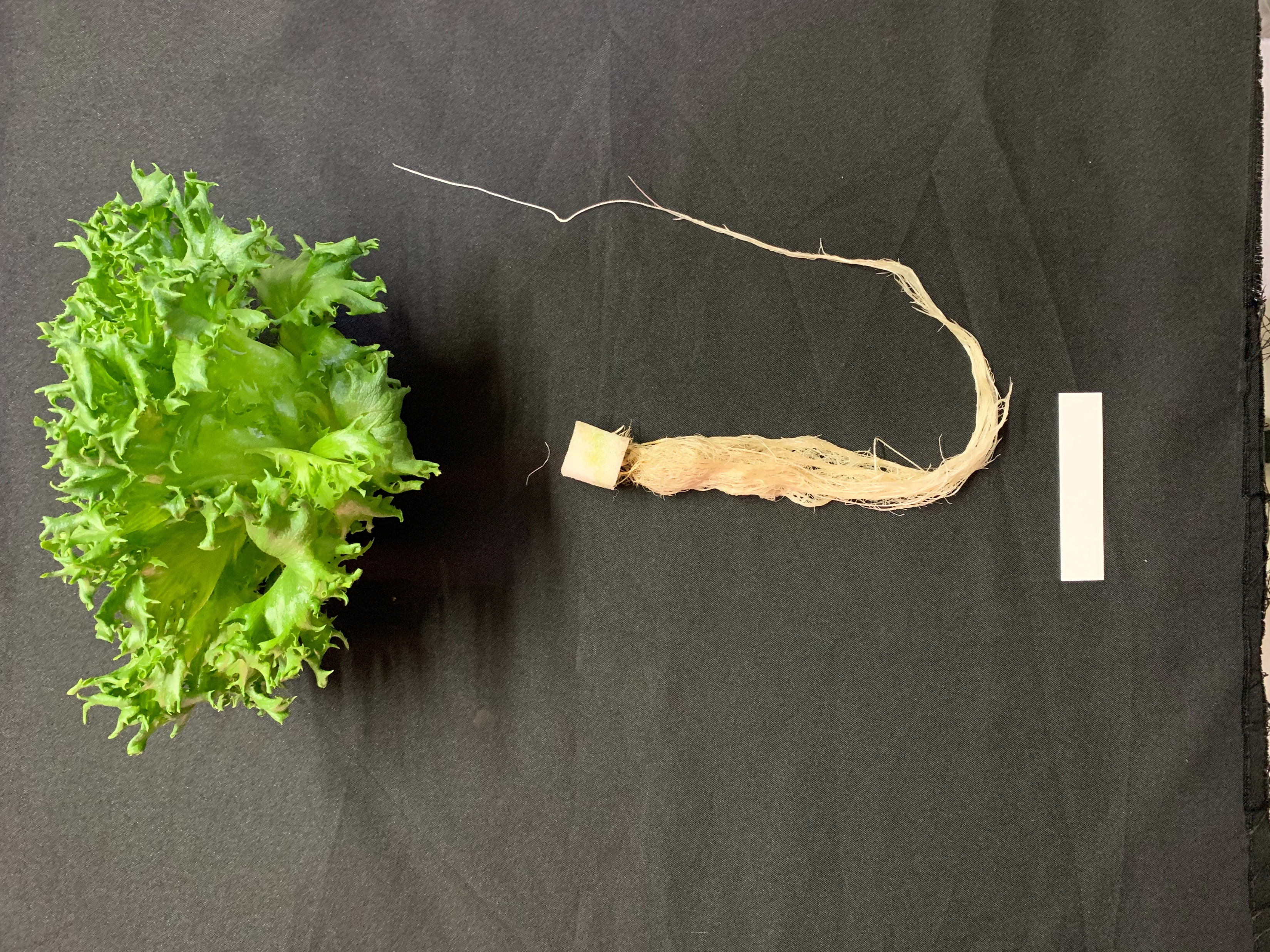 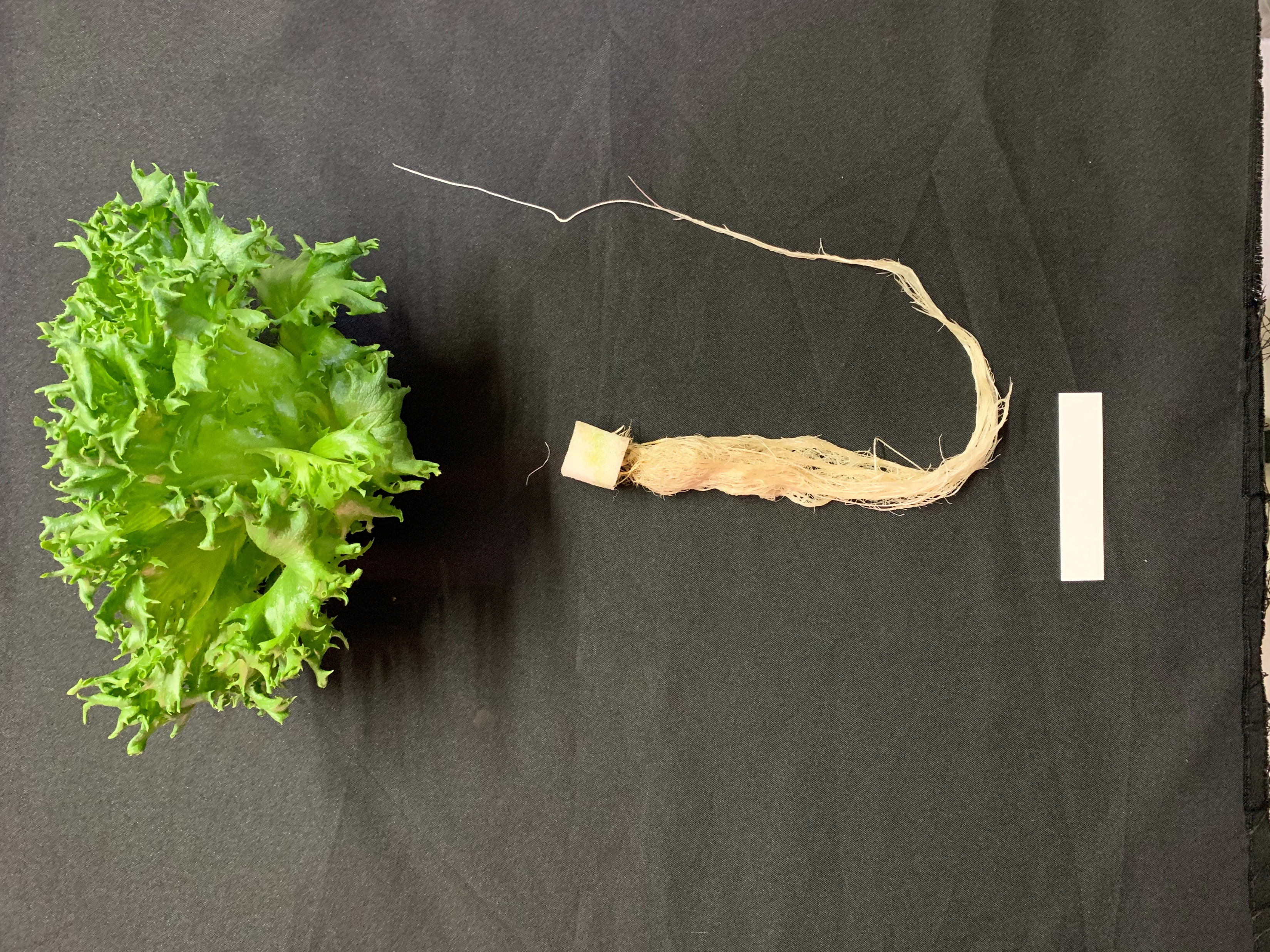 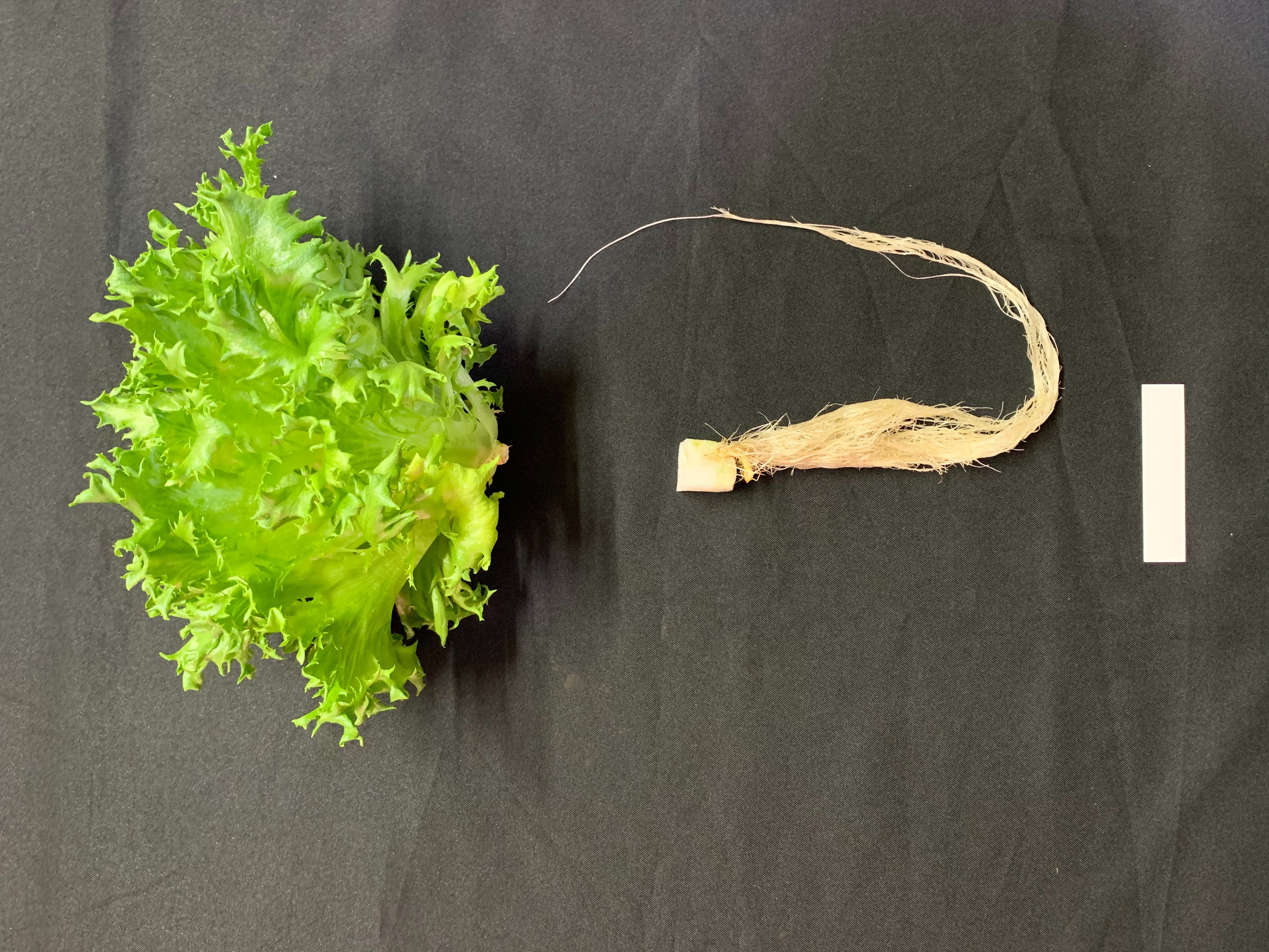 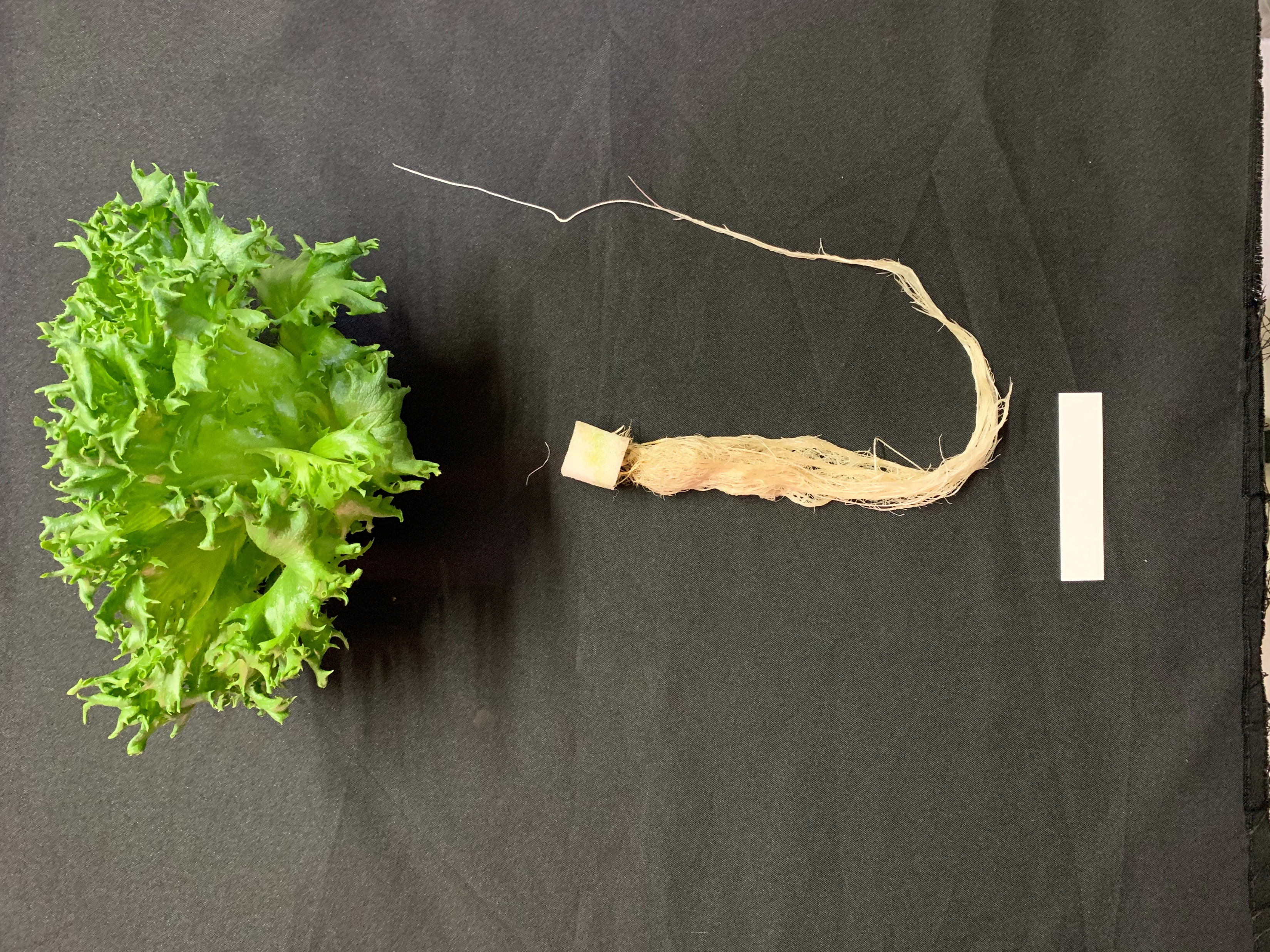 CW_15.49
RFR_13.39
RFR_2.13
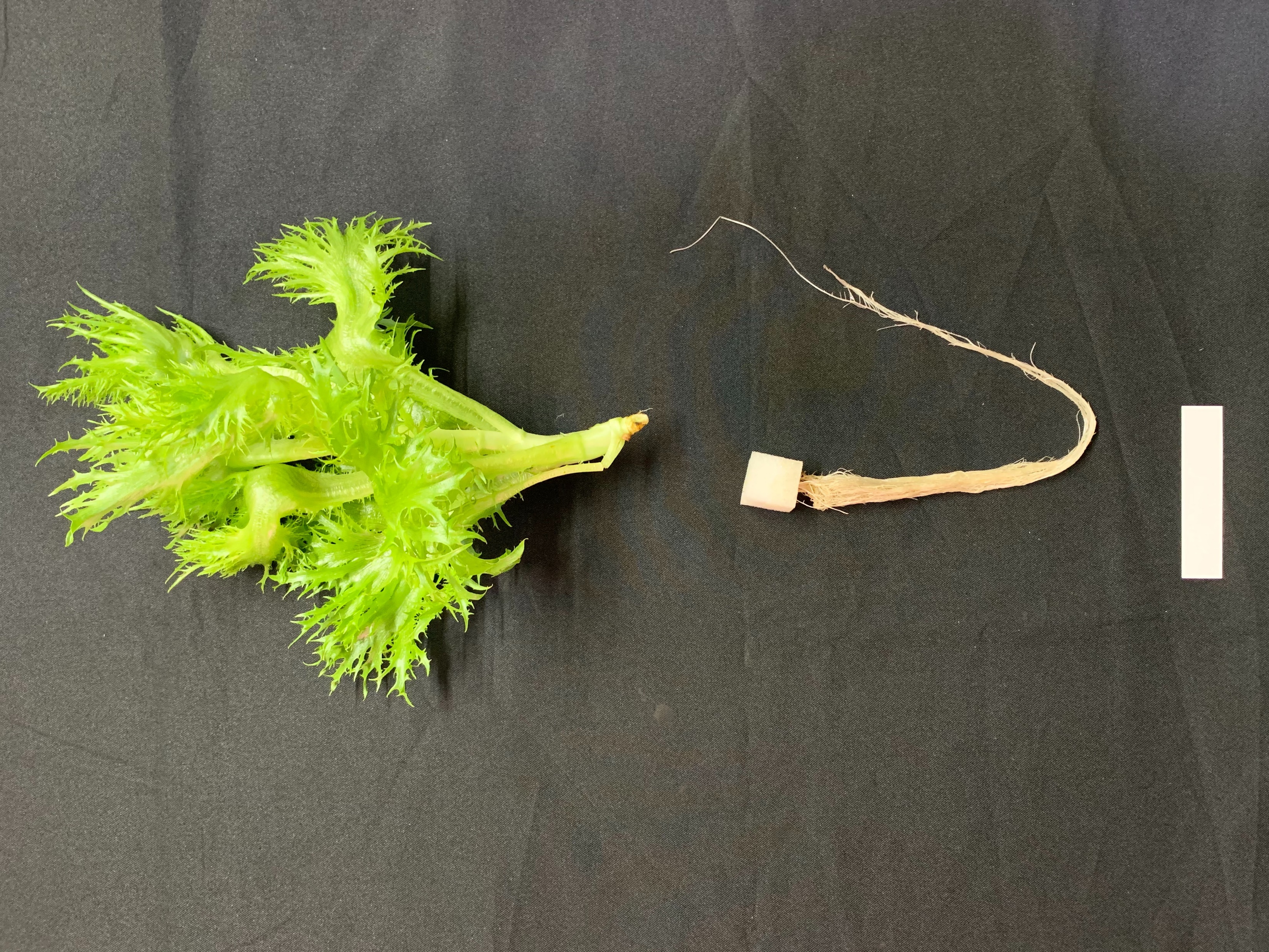 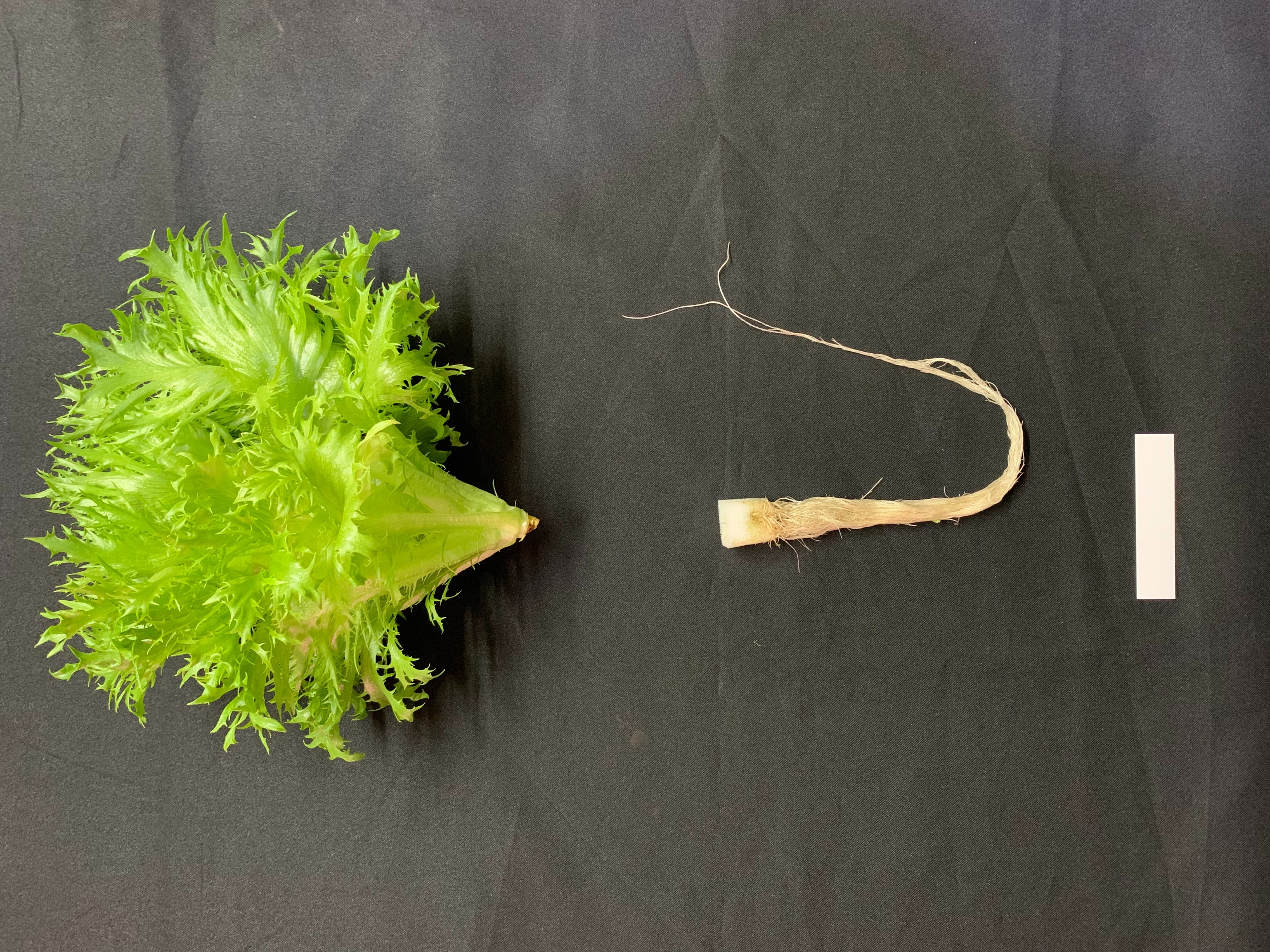 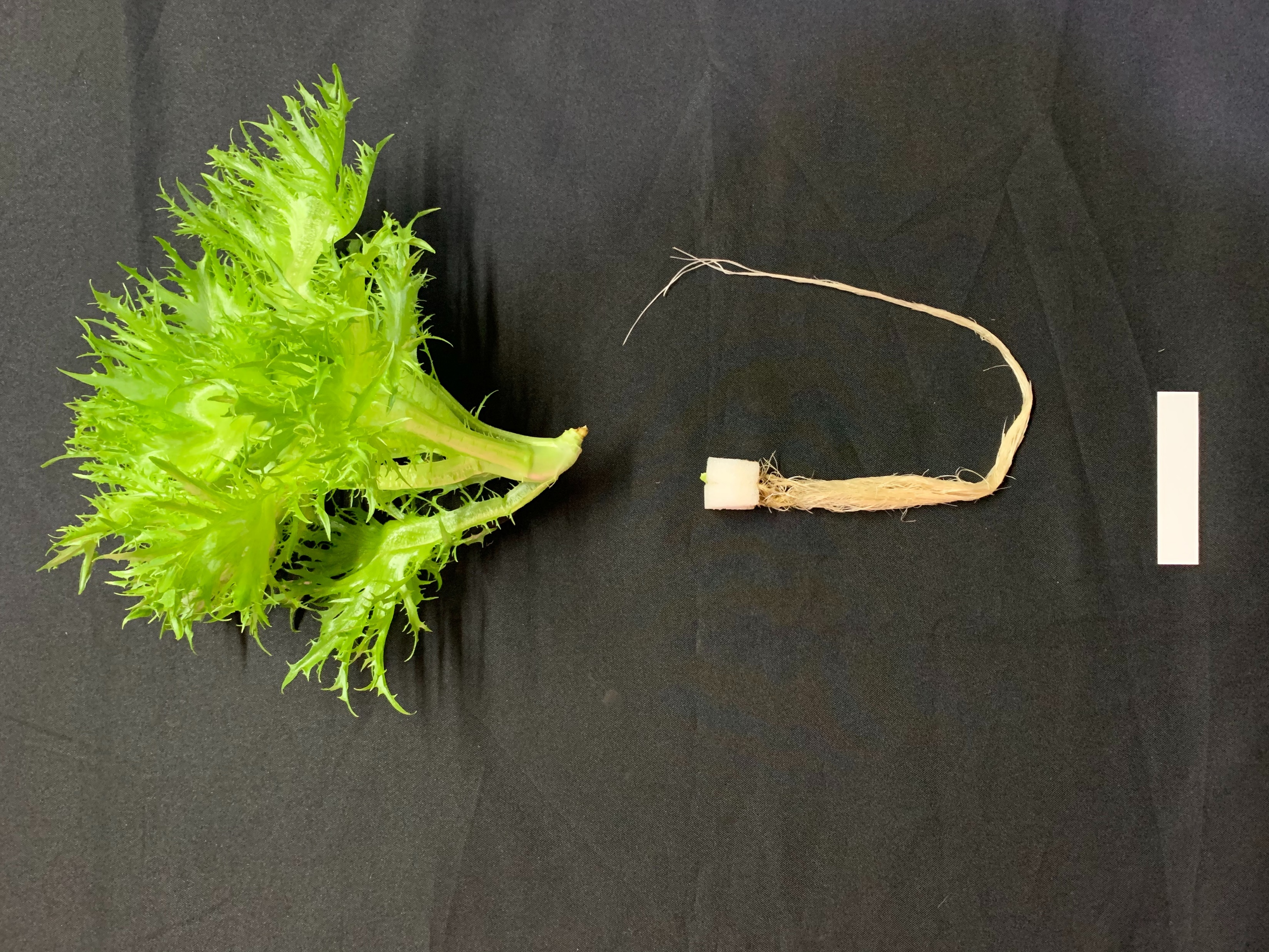 bar=9 cm
RFR_0.97
RFR_0.37
RFR_0.22
20
DAS=35
Note : plant height, leaf length, leaf width, n=6. leaf number, n=3
21
DAS=35
Note : FW、EY、PYBAR, n=6. NO3-, n=5
22
TPE diagram
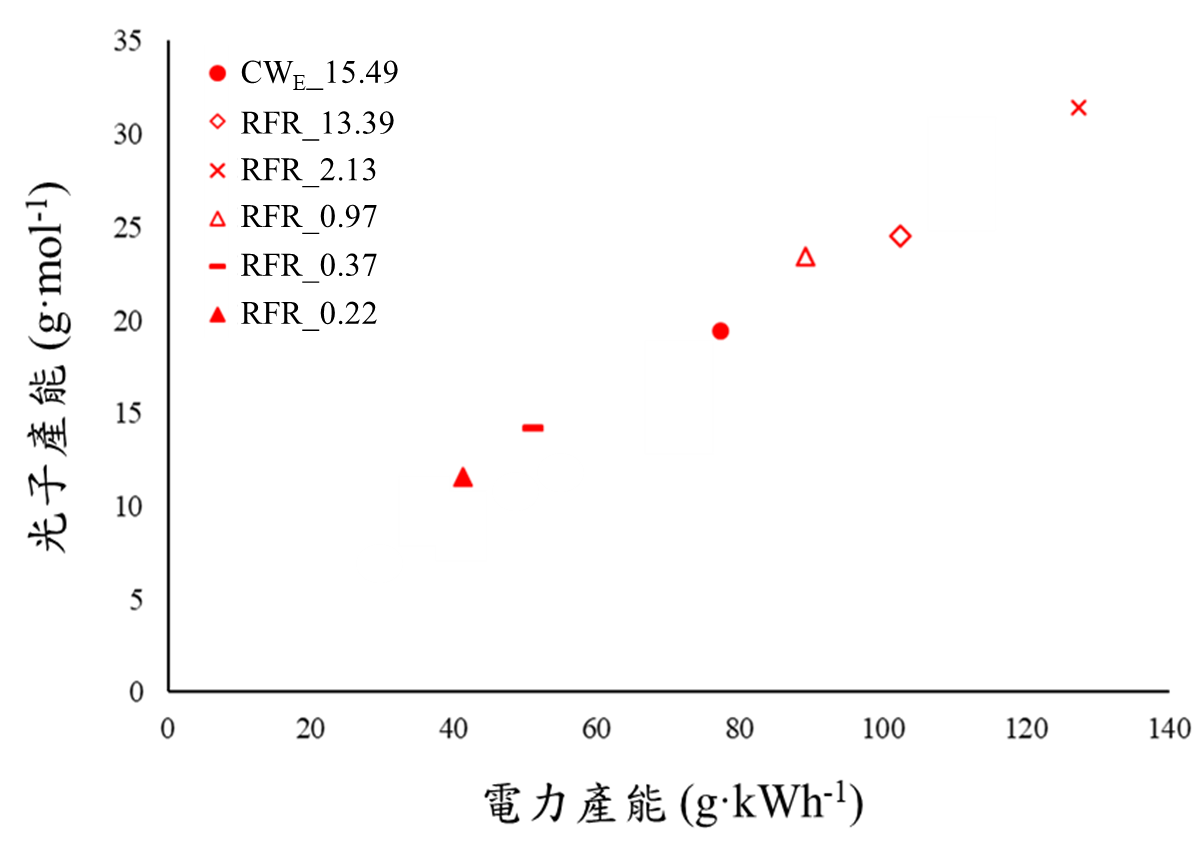 There are 4 spectrums  better than SunLike energy-efficient wise and spectrum wise
RFR_2.13
RFR_13.39
There are 3 spectrums  better than CW energy-efficient wise and spectrum wise
RFR_0.97
光子產能 PY (g·mol-1)
CW_15.49
SunLike
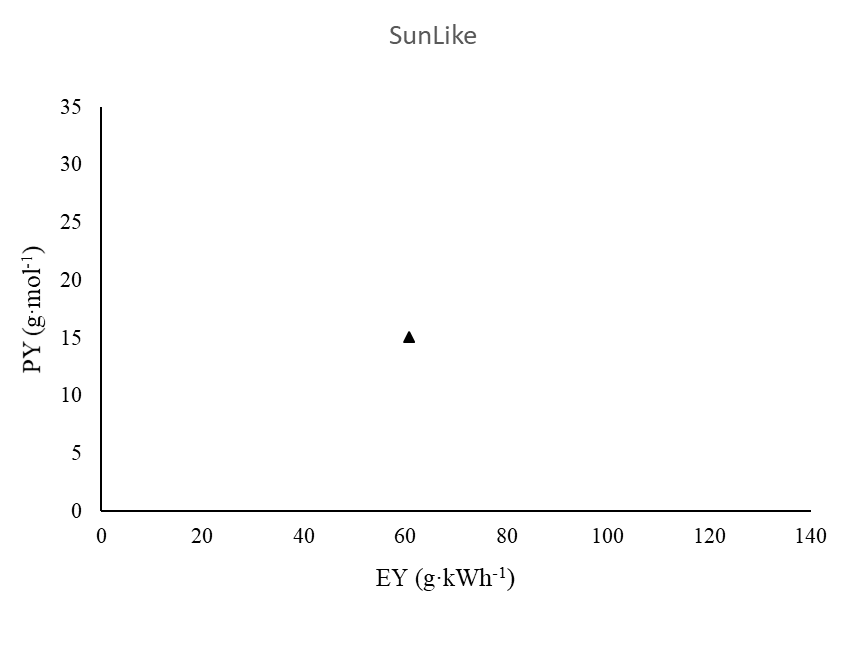 RFR_0.37
RFR_0.22
電力產能 EY (g·kWh-1)
23
Summary
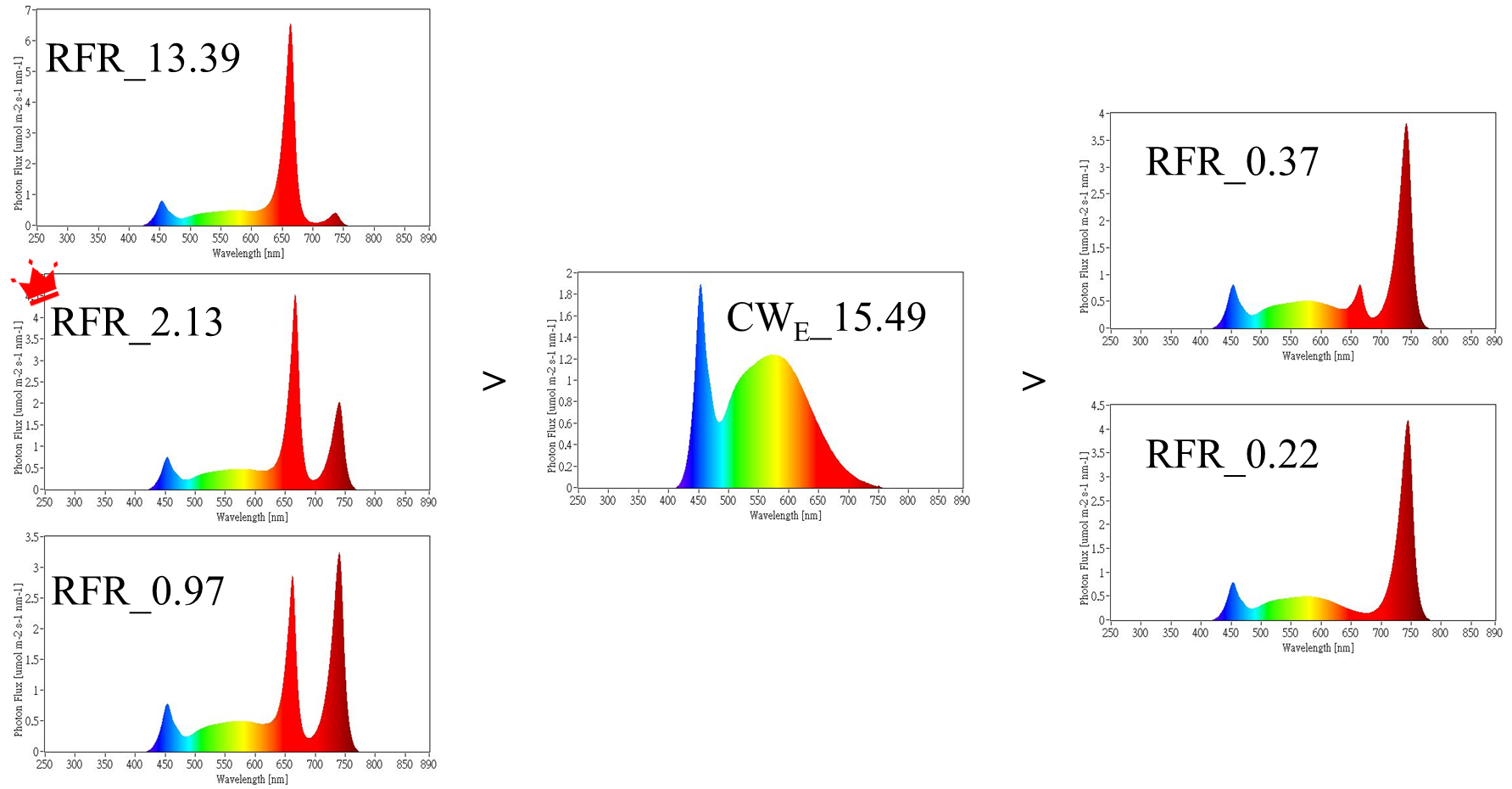 24
Effects of OLED as light source to the growth and antioxidants-concentration of Taiwan jewel orchid
Bar =10 cm
Bar =10 cm
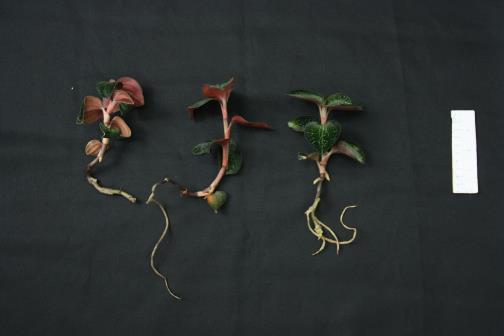 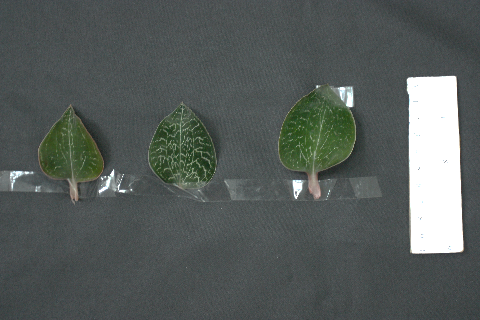 OLED 1
OLED 2
LED CW
OLED 1
OLED 2
LED CW
25
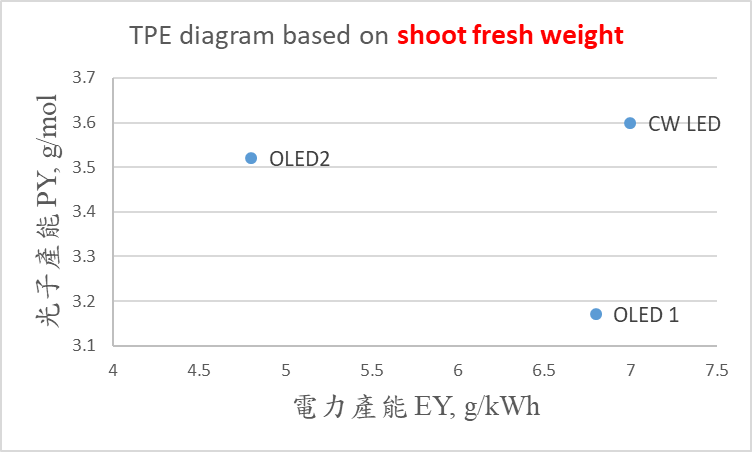 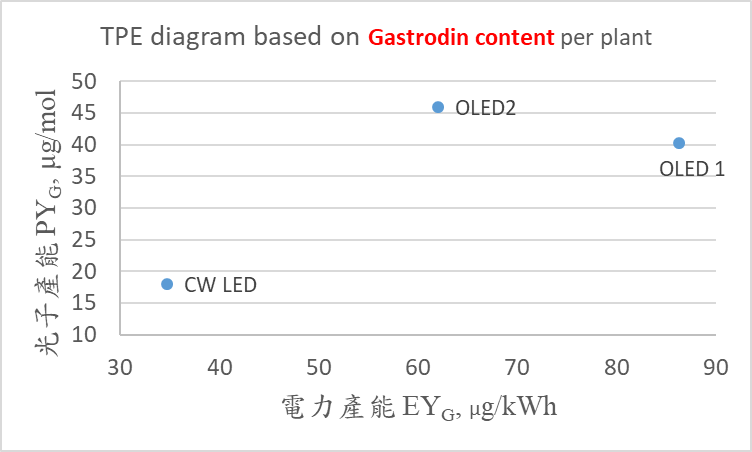 鮮重：CW LED 最佳
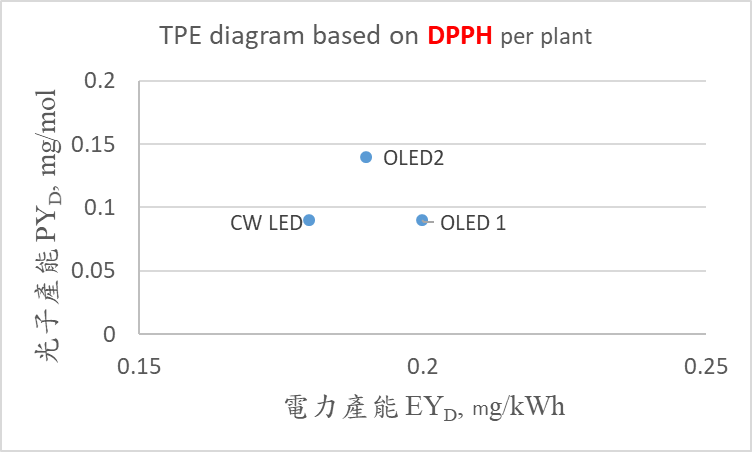 天麻素：OLED 優於 CW LED
光譜：OLED2 > OLED1 > CW
節能：OLED1 > OLED2 > CW
自由基清除力：OLED2 優於CW LED
光譜：OLED2 > OLED1 = CW
節能：OLED1 > OLED2 > CW
26
本益比 vs. 益本比
本益比：為獲得 1 元的收益，願意付出的成本
益本比 (benefit/cost簡稱B/C比)：本益比的倒數
投資計畫之效益現值與成本現值之比值 = 總效益/總成本

在 TPE 圖中導入 益本比的概念
益本比:  粗收益 / 燈光電力成本                   $/gFW  /  $/gFW
27
PVr
EY
(g/kWh)
Market Value (mVal) / Electricity Fee on Lighting
PVr = Pg / Vg = Pg * EY / Ukwh
Vg    = Ukwh / EY
where,
PVr: 	 益本比, in $/$
Pg : 	 產品售價 per gram, in $/g
Vg : 	 燈光電費 per gram, in $/g
Ukwh : 單位電價 per kWh, in $/kWh
EY:  	 電力產能, in g/kWh
28
TPE diagram :  營養液配方、萵苣
3 種萵苣：波士頓、香波綠火焰、皺葉3 種養液配方: 山崎、低鉀、有機養液
PVr 
為
各圓點的
半徑
29
TPE diagram :  光譜、芽菜
3 種芽菜：紫甘藍芽、蘿蔔嬰、青花菜芽
3 種燈具: OLED, R_LED, 紅藍LED
PVr 
為
各圓點的
半徑
30
TPE diagram : 芝麻菜、萵苣、光譜
5 種作物: 芝麻葉 + 4 種萵苣，   其中綠葉萵苣3，紅葉萵苣1
2 種燈具: 冷白, 紅藍LED
PVr 
為
各圓點的
半徑
31
TPE diagram :萵苣、芽菜、光譜
PVr 
為
各圓點的
半徑
3 種芽菜：紫甘藍芽、青花菜芽、蘿蔔嬰
3 種燈具: OLED, R_LED, 紅藍LED          
4 種萵苣：綠葉 3，紅葉1
2 種燈具：CW,紅藍LED
32
TPE 圖導入PVr的適用範圍：燈具成本相近
PVr 
為
各圓點的
半徑
PVr  未能反映出現階段(2021)的 OLED 既貴且使用壽命短的缺點
33
益本比
粗收益/燈光電力成本
只反映了燈具的用電成本
當燈具購入成本差異很大時，以 PVr 作圖會產生誤解，所以只適合用於燈具成本接近時的各項比較。
為解決上述缺點，建立加入燈具固定成本的新指標
益本比
粗收益/(燈具固定成本 + 燈光電力成本)
34
From PVr to P2Cr
PVr
Market Value (mValue)  / Vari.Cost
P2Cr =mValue /(VC+FC)
35
Overall Total Depreciation of LED (OTD, NT$/plant)
Usable life of  LED (h): 35000 (assuming)
Cost of light source (NT$/piece)：WW=1500 ，RB=1000，CW=390
3. OTD: Overall Totally Depreciation of LED per plant (NT$/plant)

De(i) = Plamp(i) * Noflamp(i) / Lf(i)
TD(i) = De(i) * LP(i) * Days(i) / density(i)
where,
	De(i): Depreciation of light source per unit area per hour, in NT$ /(m2 h)
	Plamp: Unit price of lamp, in NT$/piece
	Noflamp: number of lamps required per unit area, in piece/ m2
	Lf: usable life time of the lamp, in h

	TD(i):  Total depreciation of light source per plant in  stage i, in NT$ / plant
	LP(i) :  Duration of light period per day, in stage i in h/day
	Days(i): duration of days in stage i, in days
	density(i): crop density in stage i, in plant/m2
36
PVr  vs.  P2Cr on TPE diagram
PVr 為各圓點的半徑
適合用於不考慮燈具固定成本差異時的比較
P2Cr 為各圓點半徑
適合用於燈具固定成本差異大時的比較
37
EY
(g/kWh)
Factors affecting P2Cr
Power consump. of light
PY
(g/mol)
Market price
Usable life of light source
Utility fee
Cost on light source
38
結論：全人工光型植物工廠整廠性能評估使用3~4個指標
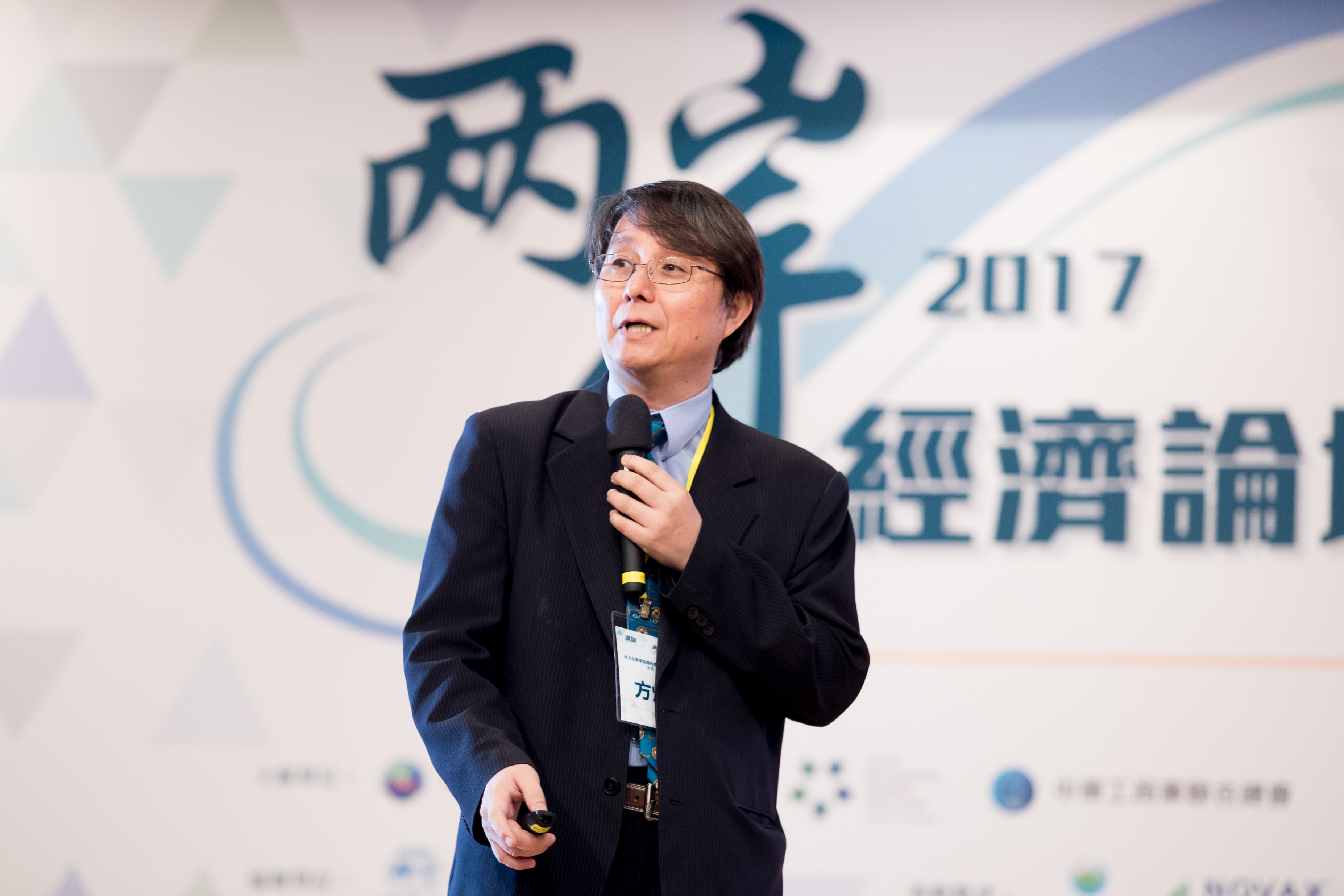 39
39
結論
TPE 圖提供量化數據的視覺化效果
quantitative data visualization
40
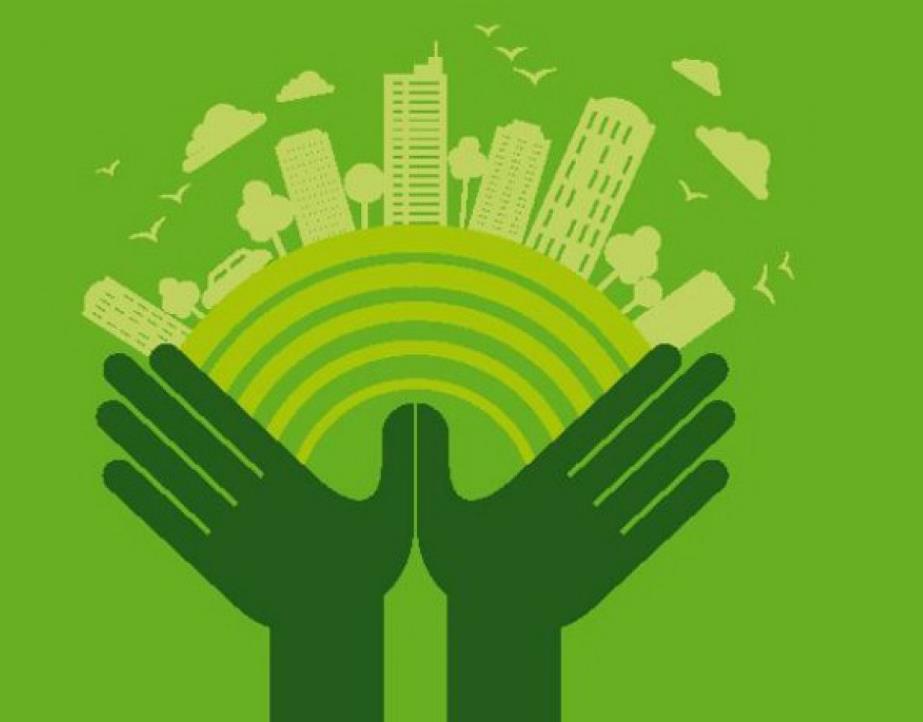 Thank youQuestion?
WeChat ID: weifang0257
weifang@ntu.edu.tw